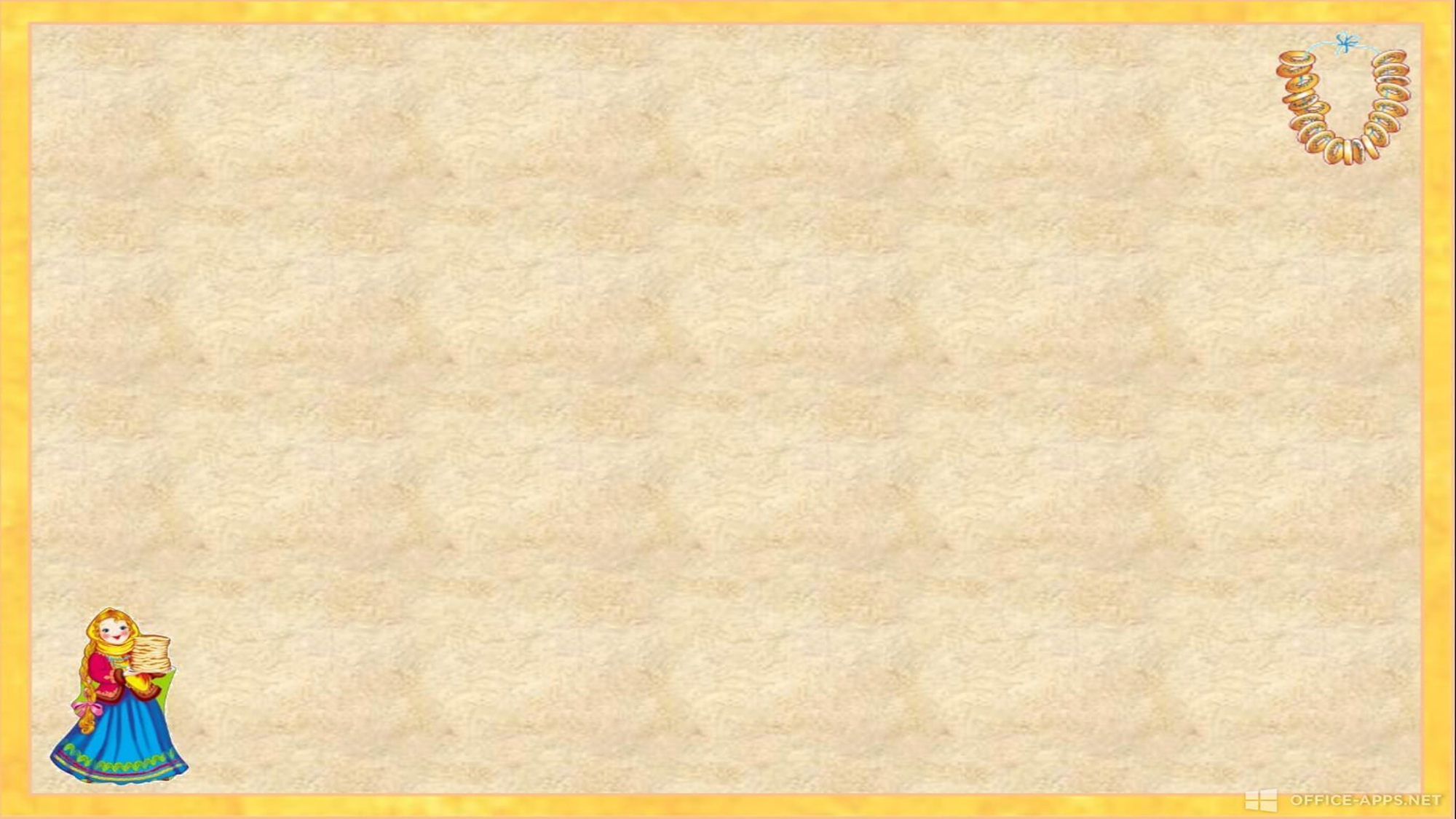 Педагогический проект«Широкая Масленица»
Младшая группа
МБДОУ-детский сад №121
Воспитатель: Марамыгина А.В.

2024г.
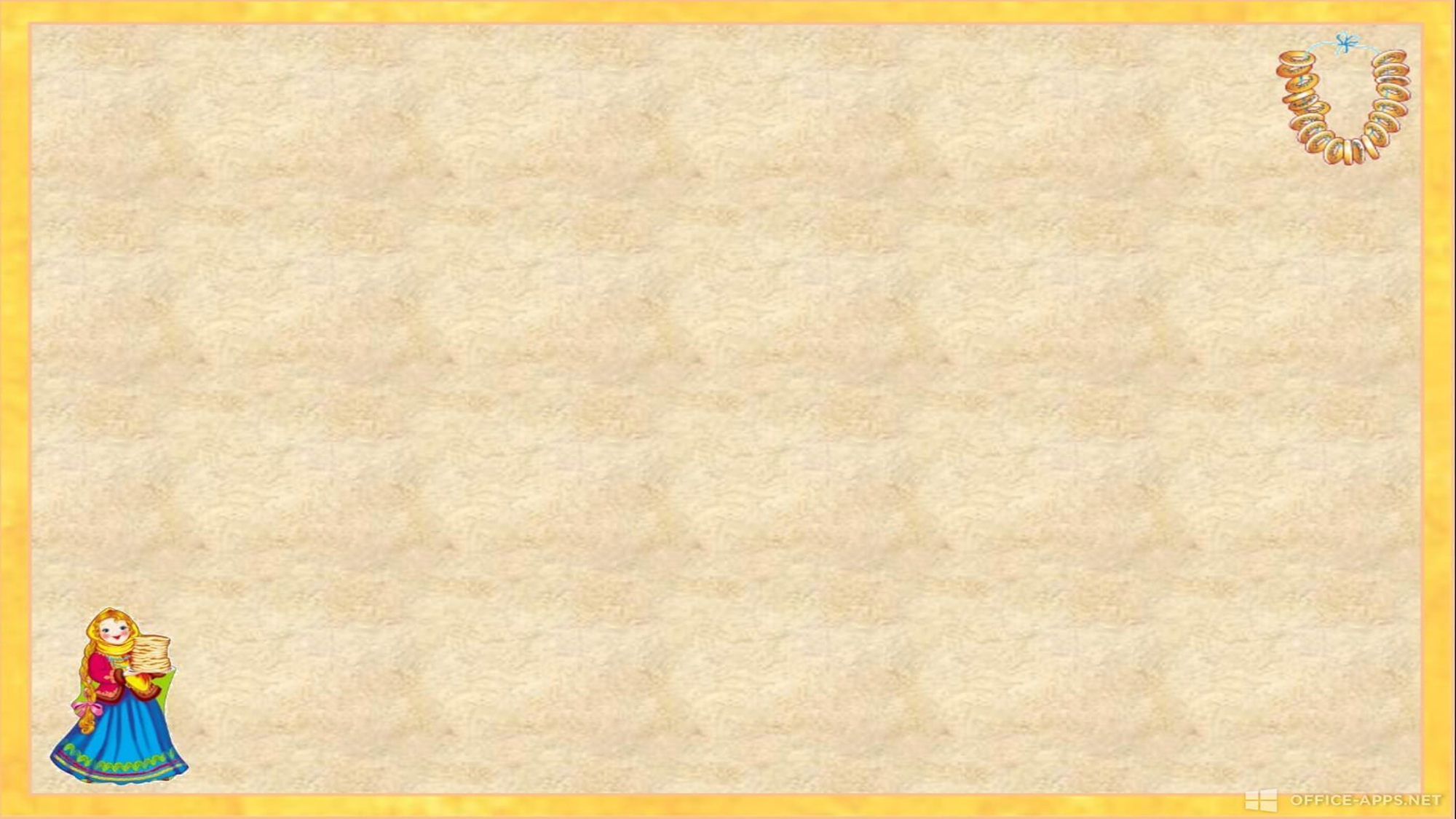 Рабочая группа проекта:
Воспитатель
Дети
Родители
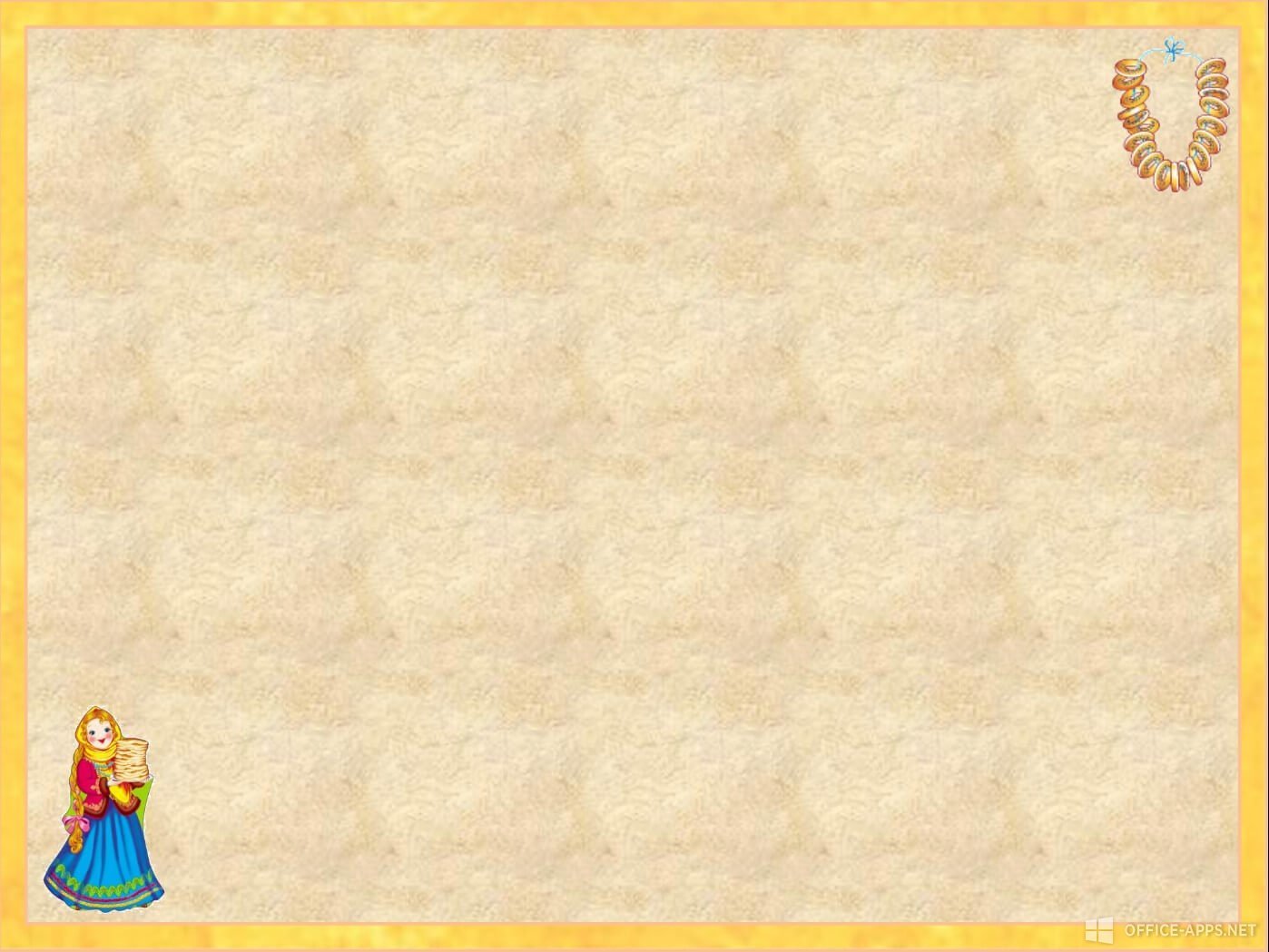 Актуальность проекта:
Россия богата своими традициями, обычаями, народными праздниками. Одним из таких праздников является большое народное гулянье в конце зимы «Масленица». Здесь всегда находятся желающие силой потягаться, удаль свою показать, вкусными блинами угоститься да песни попеть. Масленица один из самых радостных и светлых праздников на Руси. 
Поэтому и возникла идея в проведении праздничного гулянья «Масленица» силами воспитателей, родителей и детей.
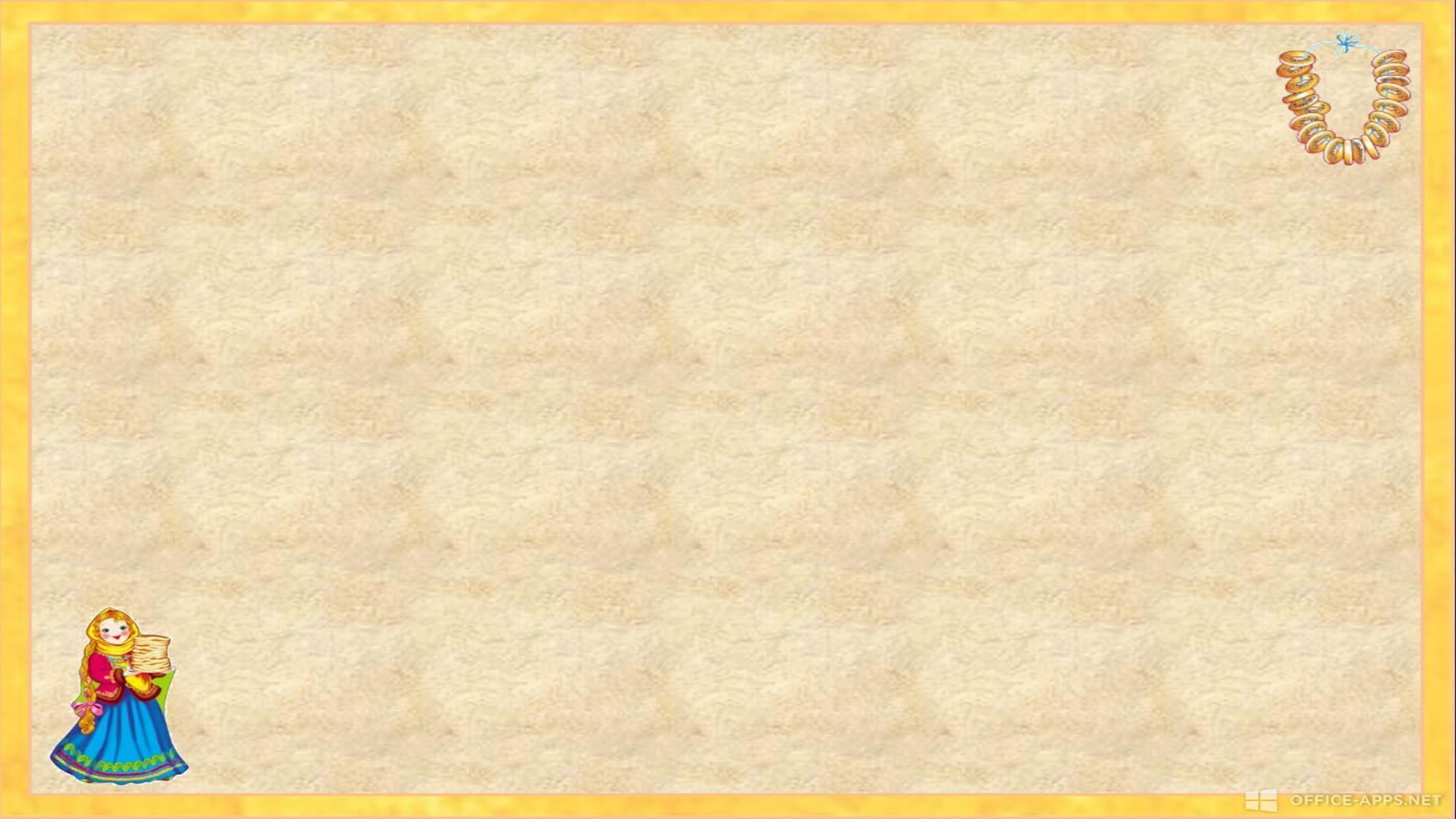 Новизна проекта:
Ежегодное проведение развлечения, посвященного празднику Масленица, стало в нашем детском саду уже хорошей и веселой традицией. Данный же проект рассчитан на полноценное погружение детей, родителей и сотрудников ДОУ в атмосферу подготовки и проведения празднования «Масленичной недели». Не одномоментное, а более долгосрочное соприкосновение с древнерусскими традициями способствует формированию более глубоких и эмоционально насыщенных представлений детей и их родителей о традиционной русской культуре, способствует более занимательному и продуктивному знакомству с историей и традициями русского народа. 
При разработке проекта были учтены требования ФГОС. Данный проект построен на интеграции всех образовательных областей программы. В ходе реализации проекта используются как традиционные формы процесса воспитания, развития и обучения детей, так и современные ИКТ, здоровье сберегающие технологии, особое внимание уделяется личностно-ориентированному подходу в общении с детьми, тесному сотрудничеству с родителями.
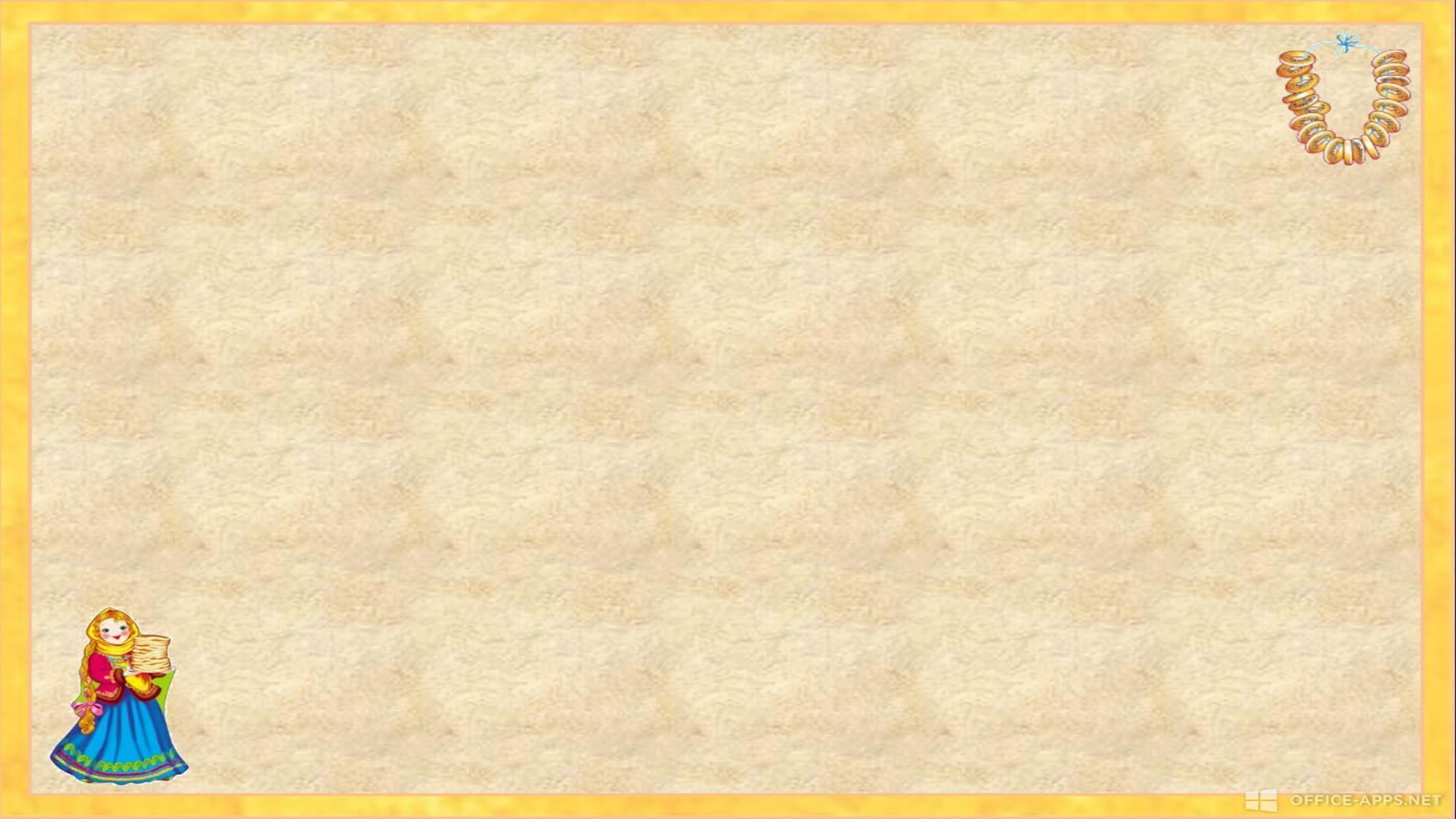 Цель проекта:
Приобщение дошкольников к истокам русской народной культуры, а именно, знакомство с русским обрядовым праздником “Масленица”. 
Развитие у детей творческих способностей, интереса к совместной деятельности. Воспитание любви к своей Родине и ее традициям.
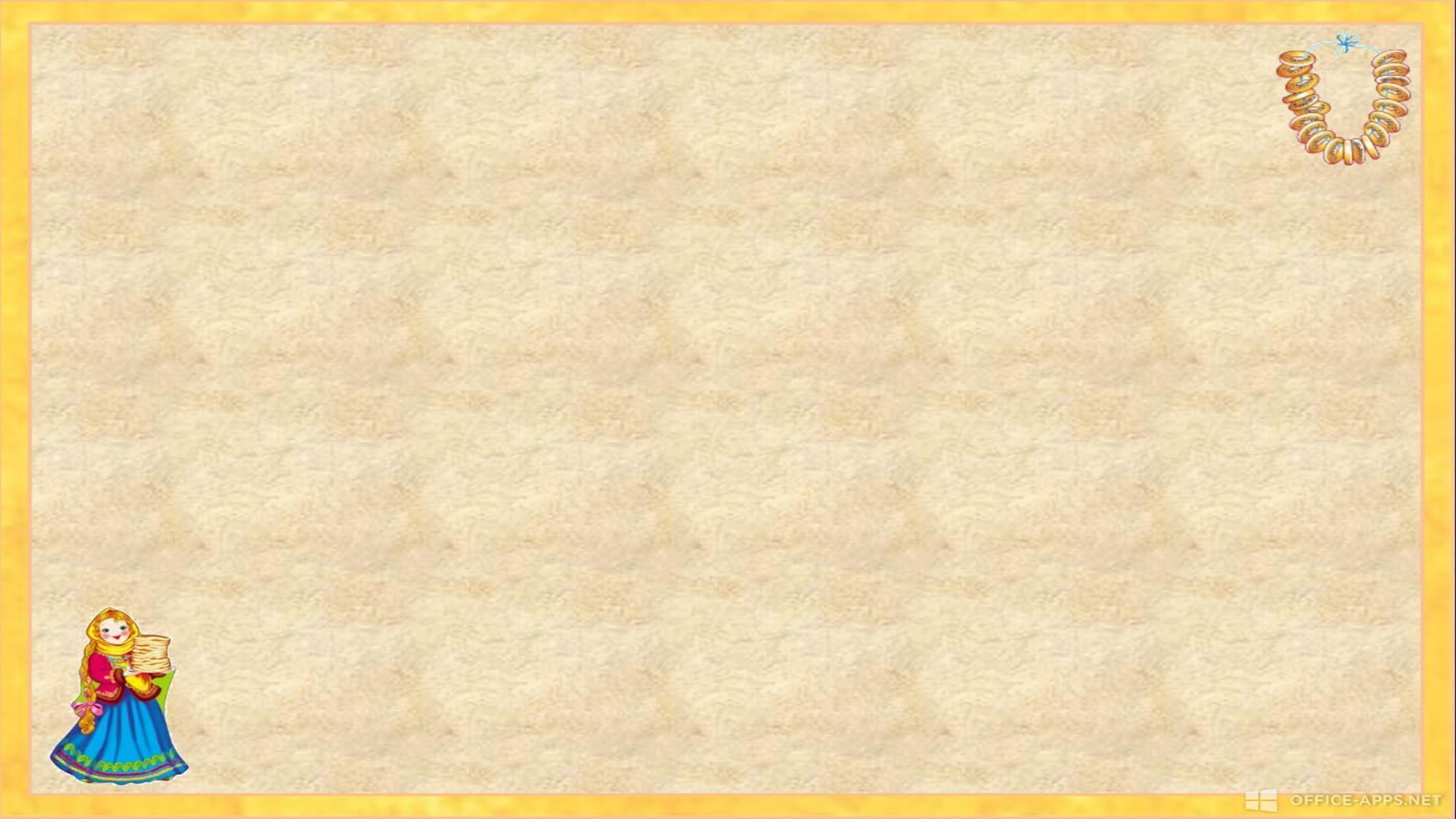 Задачи:
Познакомить детей с русскими народными традициями;
Расширять представления о Масленице, как об одном из русских народных праздников;
Активизировать речь детей в процессе ознакомления с народными песнями, закличками, пословицами и поговорками;
Актуализировать представления детей о названиях и назначении предметов быта в старинной русской избе;
Познакомить детей с названиями и последовательностью дней недели;
Обогатить духовный мир детей;
Формировать навыки творческого взаимодействия детей, родителей и педагогов.
Тип проекта – информационно-творческий;
По количеству детей – групповой;
По продолжительности – краткосрочный (сроки реализации проекта  11 марта по 15 марта);
Участники проекта – дети второй младшей группы «Капельки», их родители, воспитатели.
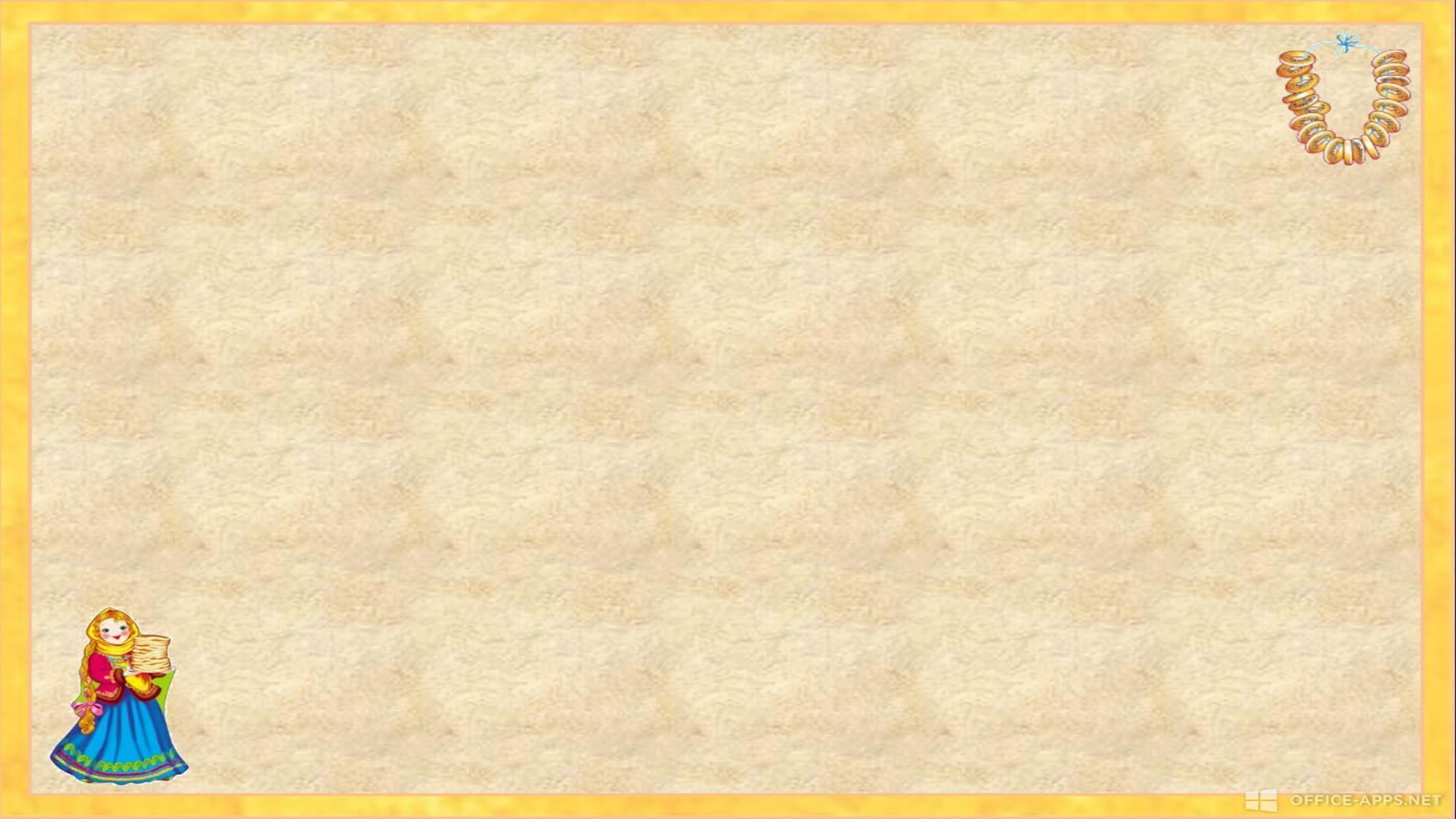 Характеристика проекта:
Тип проекта – информационно творческий
По характеру –внутри ДОУ
По количеству  участников – коллективный
По продолжительности - краткосрочный
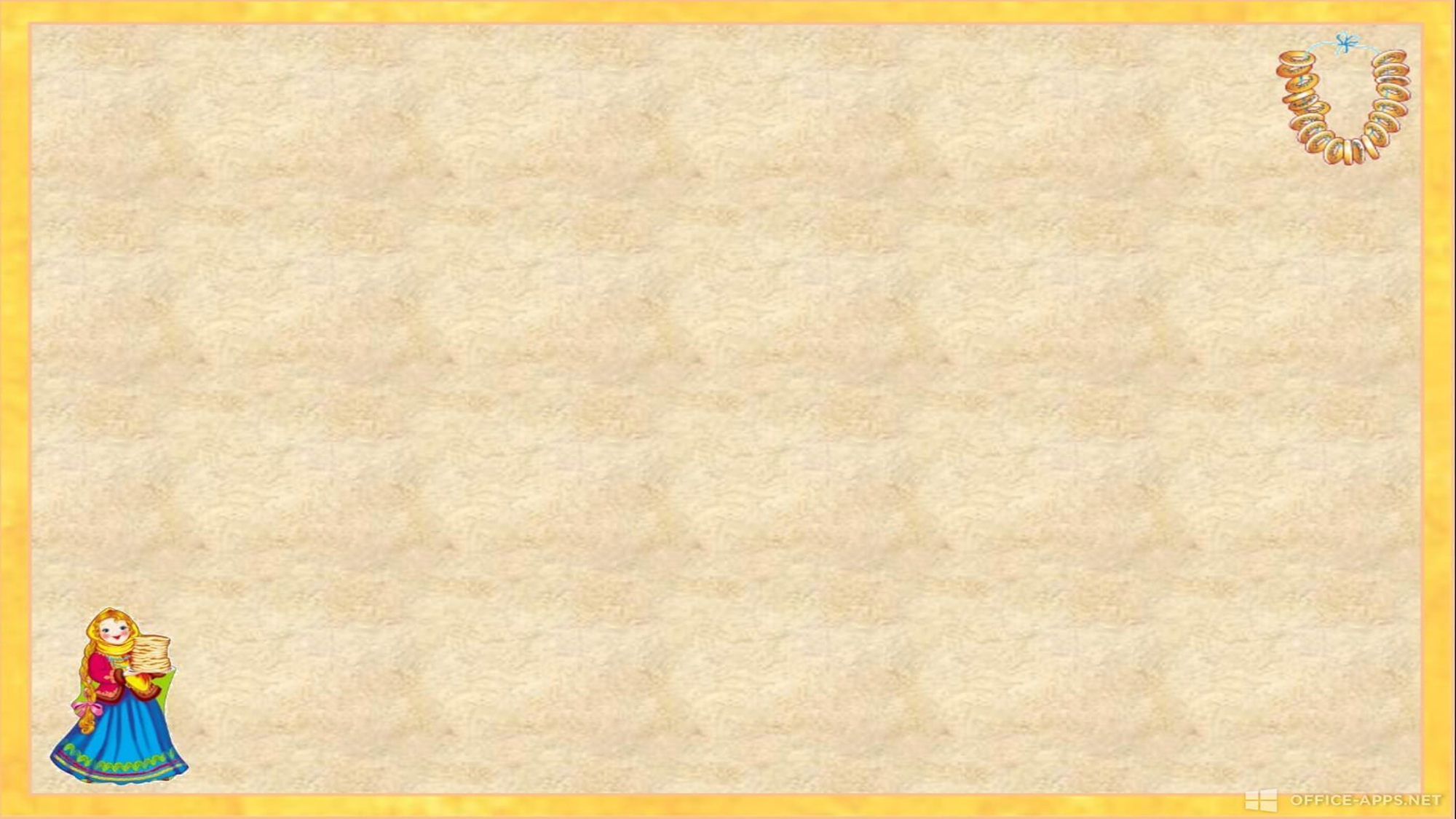 Формы проведения:
Беседа, общение.
Игры: дидактические, сюжетные, пальчиковые, хороводные, подвижные.
Слушание и разучивание фольклорных произведений.
Рассматривание репродукций картин, иллюстраций, предметов народного быта и декоративно-прикладного искусства.
Совместные мероприятия педагогов, детей и родителей.
6.Консультация. «Выходной день с ребенком -проводы масленицы»
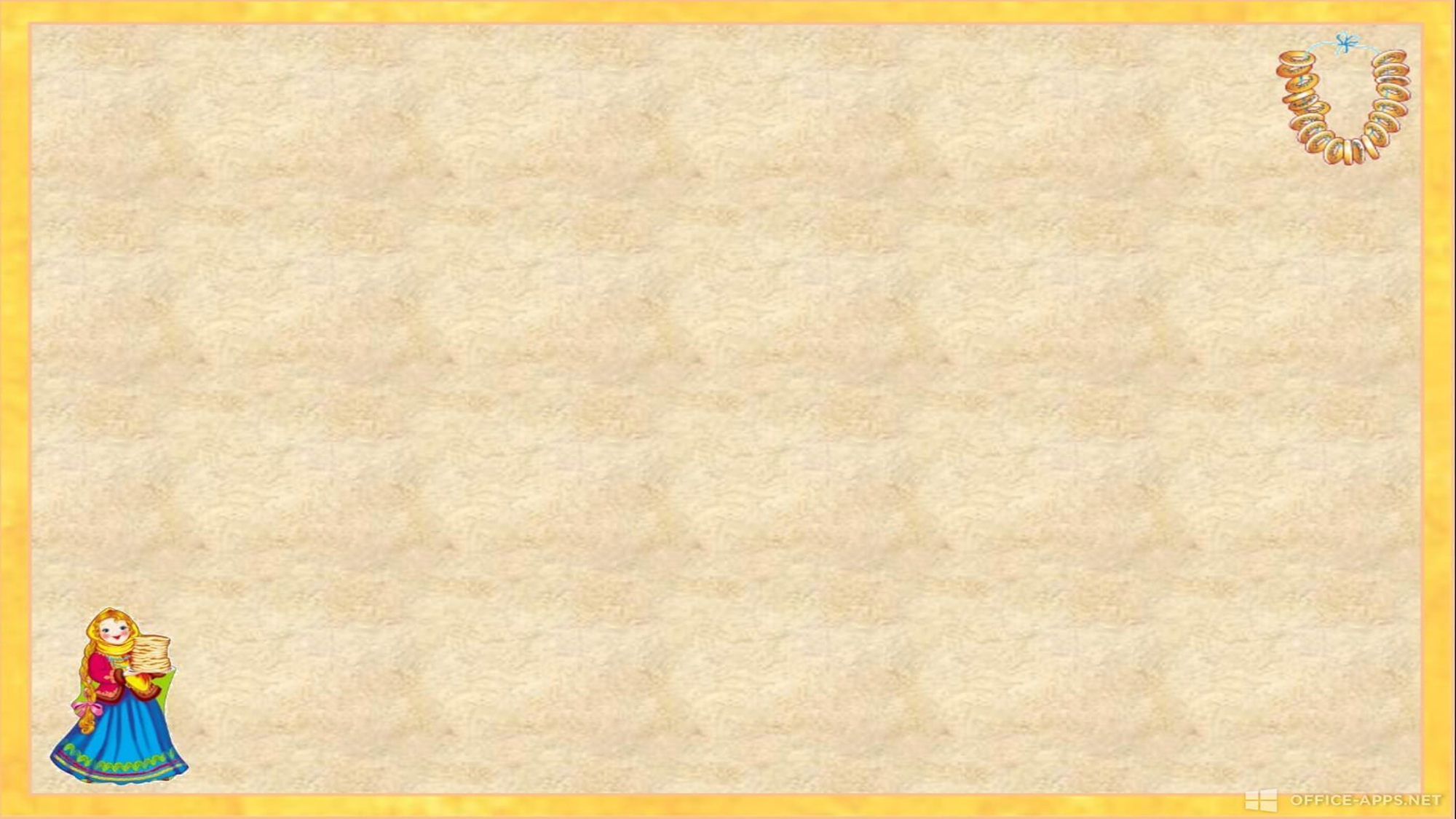 Планируемые результаты:
получены первоначальные представления о праздновании масленицы;
сформированы умения водить хороводы;
приобретены знания частушек, пословиц, небылиц, за кличек;
укреплено и развито взаимодействие с родителями и сверстниками.
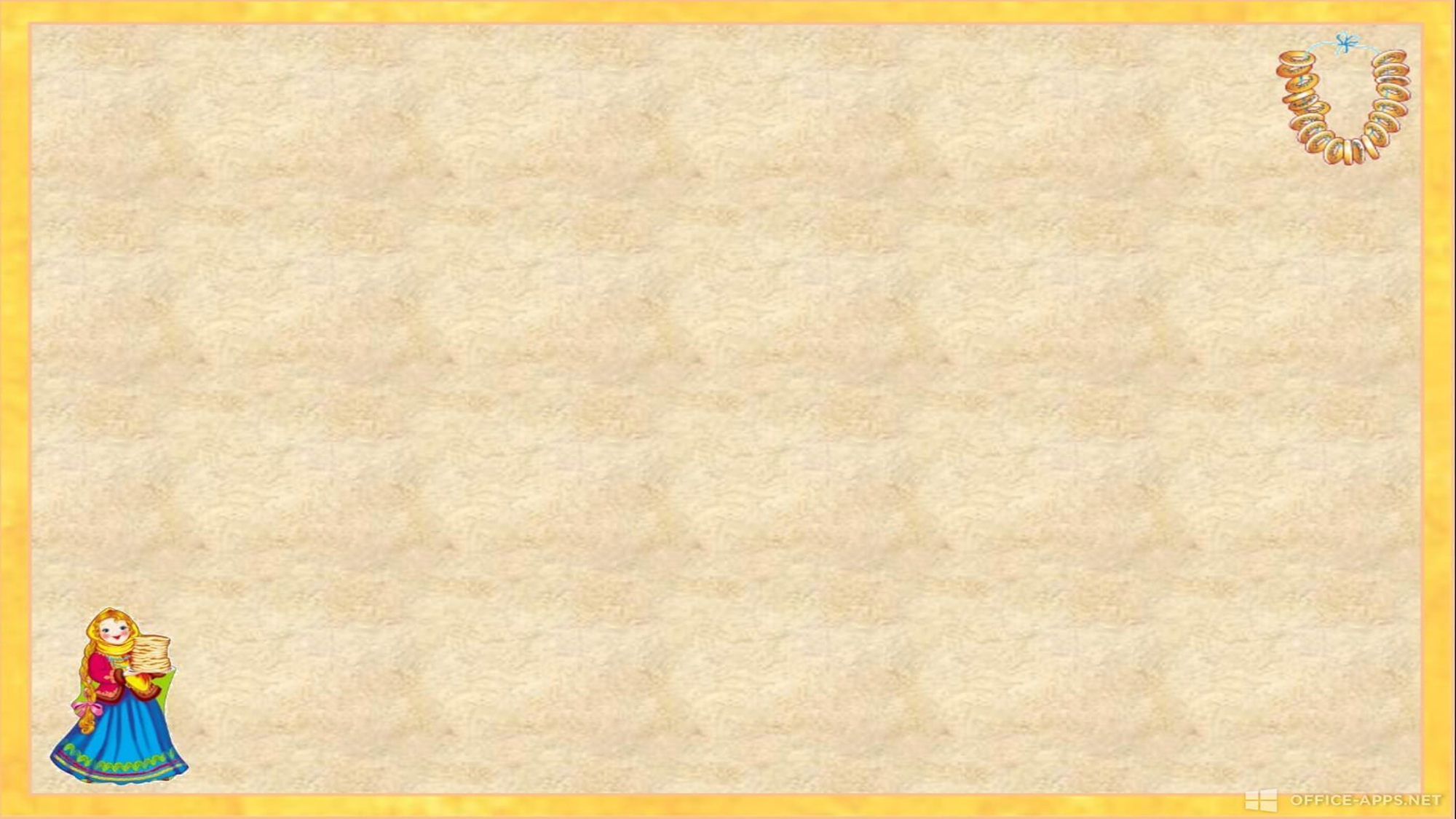 Срок реализаций проекта:
11 марта – 15 марта 2024г.
(Краткосрочный)
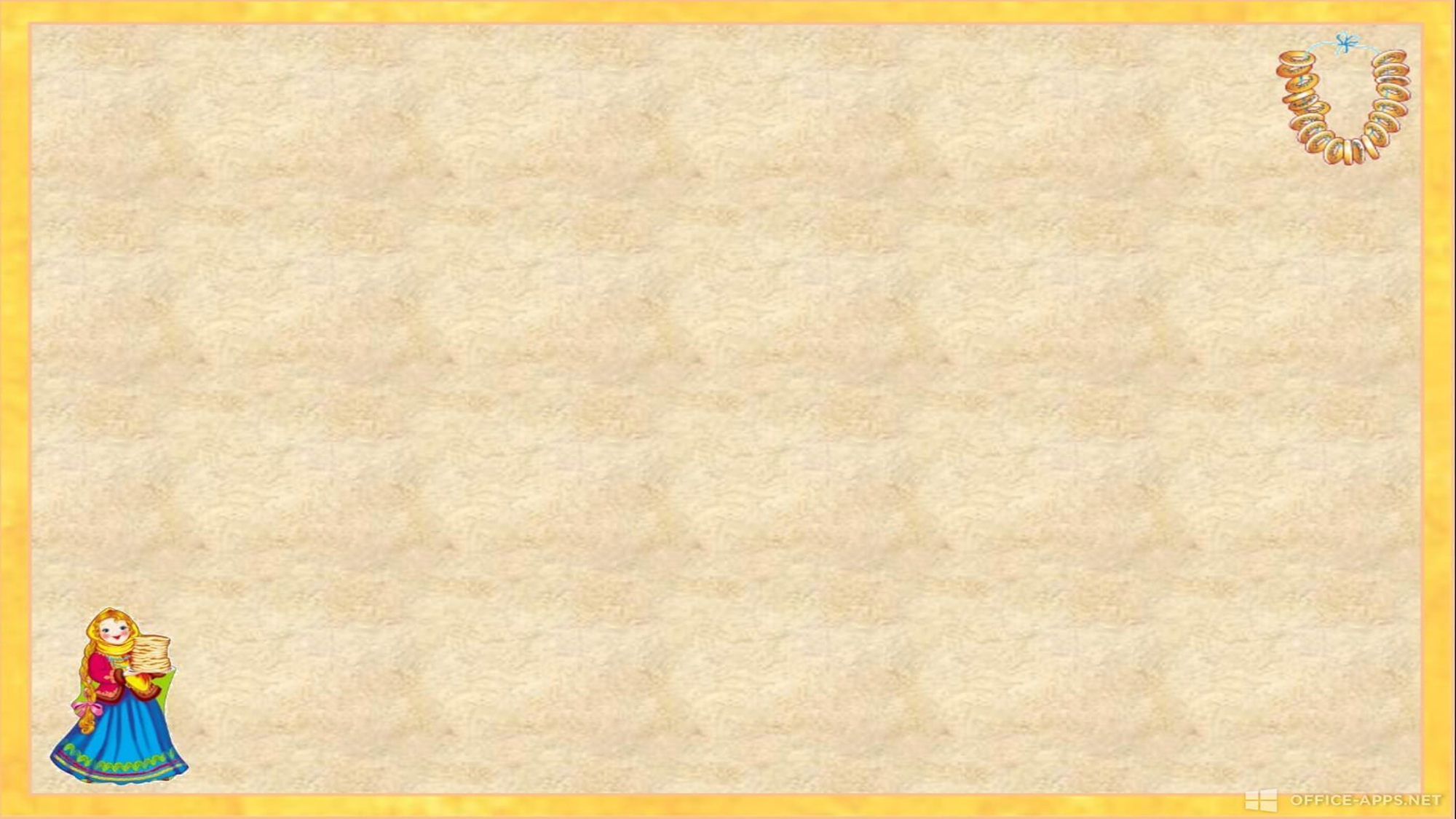 Этапы реализаций проекта
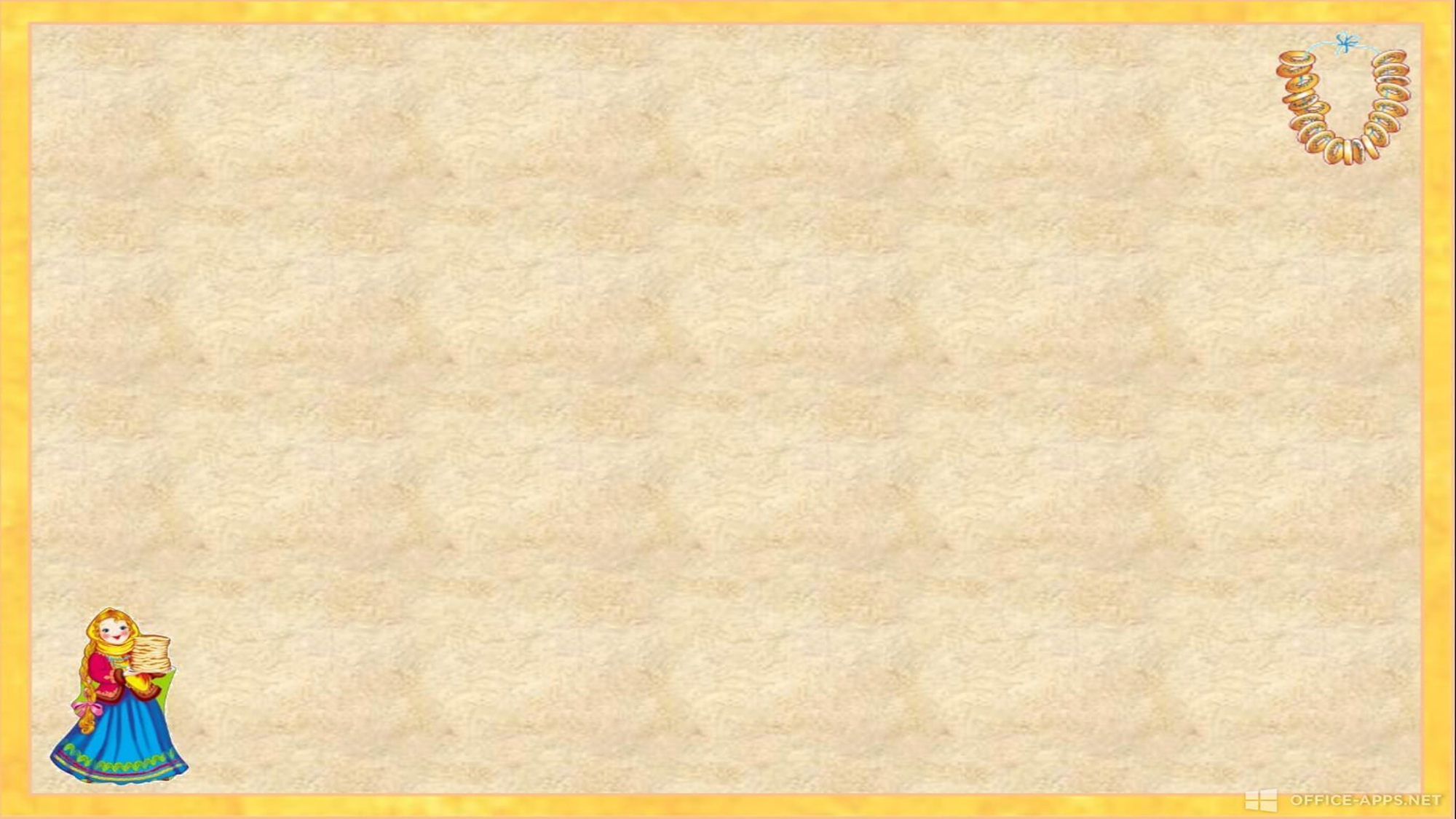 Планирование работы:
Подготовительный этап
Создание условий для формирования интереса к празднику;
Составление плана работы;
Помочь детям выбрать активную и посильную задачу на определенный отрезок времени;
Подбор информации и материала для реализации проектных мероприятий (подвижные игры, дидактические игры, иллюстрации, художественная литература, аудиозаписи с русскими народными песнями и плясками);
Привлечь родителей на участие в конкурсе «Лучший рецепт блинов».
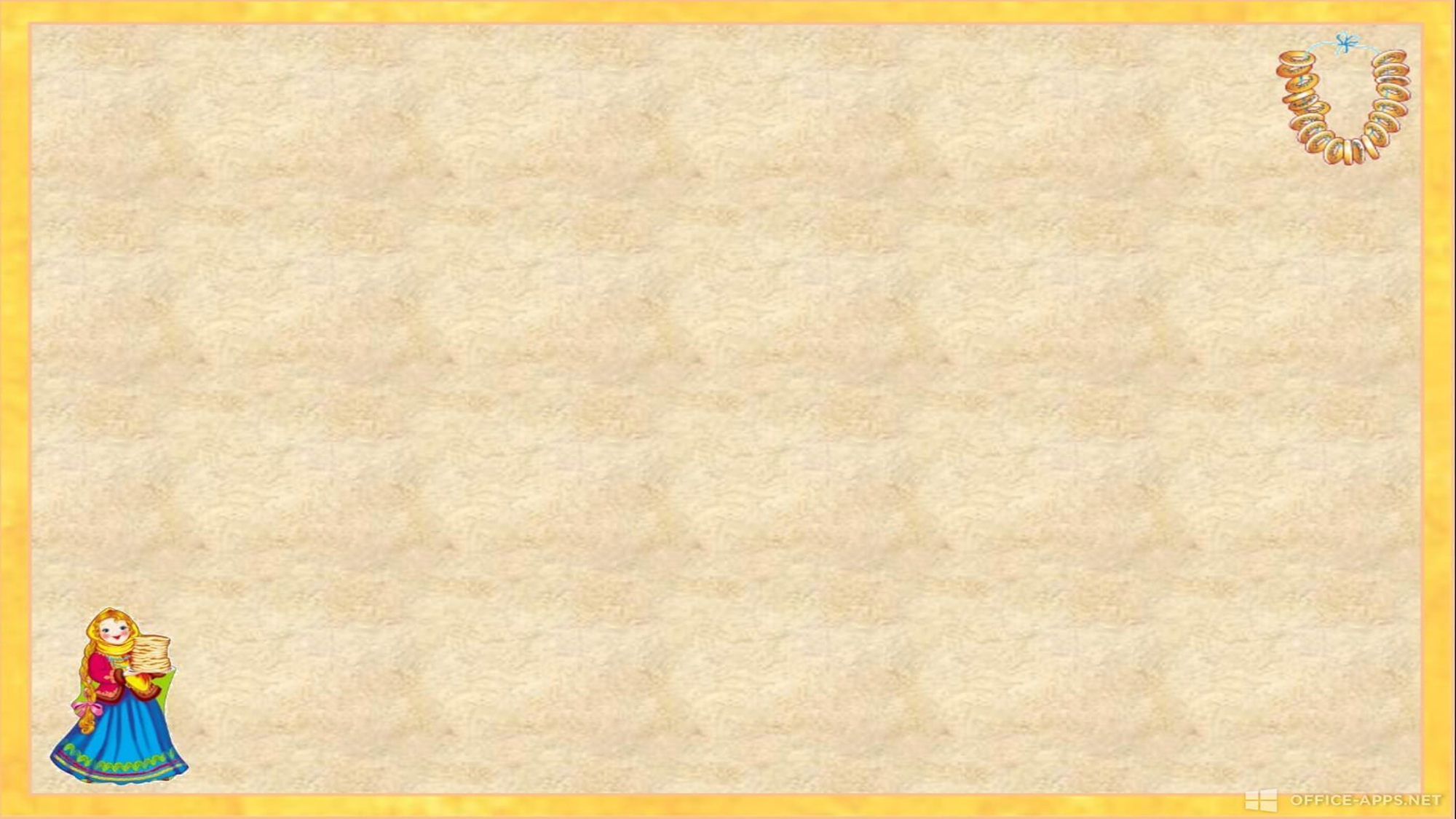 Планирование работы:
Организационный этап
формирование представления у дошкольников о русской национальной традиции встречи весны.
Знакомство с историей, традициями, особенностями праздника Масленица.
Заучивание за кличек, стихов, русских народных песен, пальчиковых игр.
Разучивание хороводных игр. 
Подготовить папку – передвижку «Рецепты блинов к Масленице».
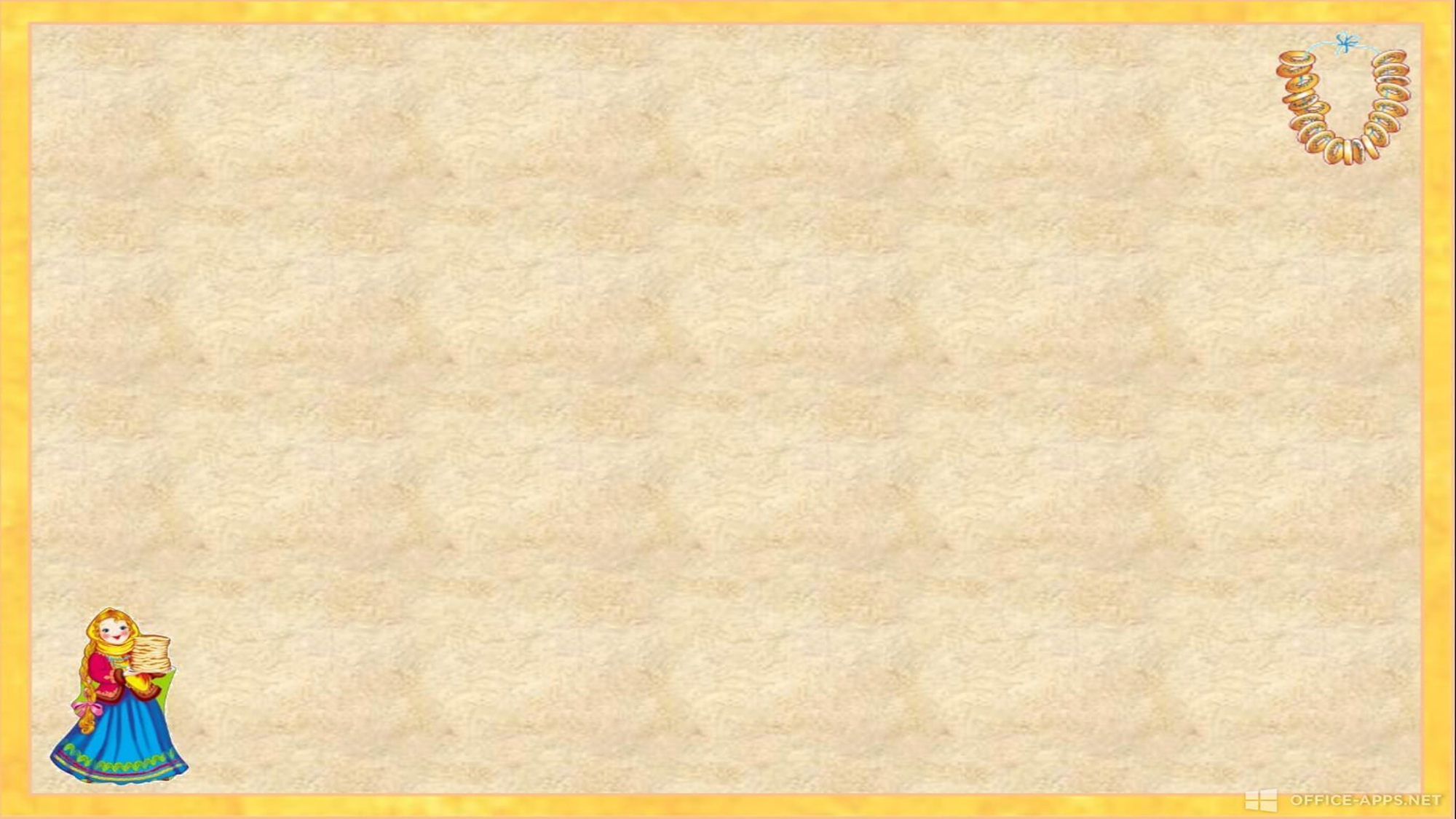 Планирование работы:
Заключительный этап:
Развлечение «Широкая масленица»;
 Игровая ситуация: «Приглашаем гостей на блины»;
 Порекомендовать родителям вместе с детьми посетить Масленичные гуляния на выходных.
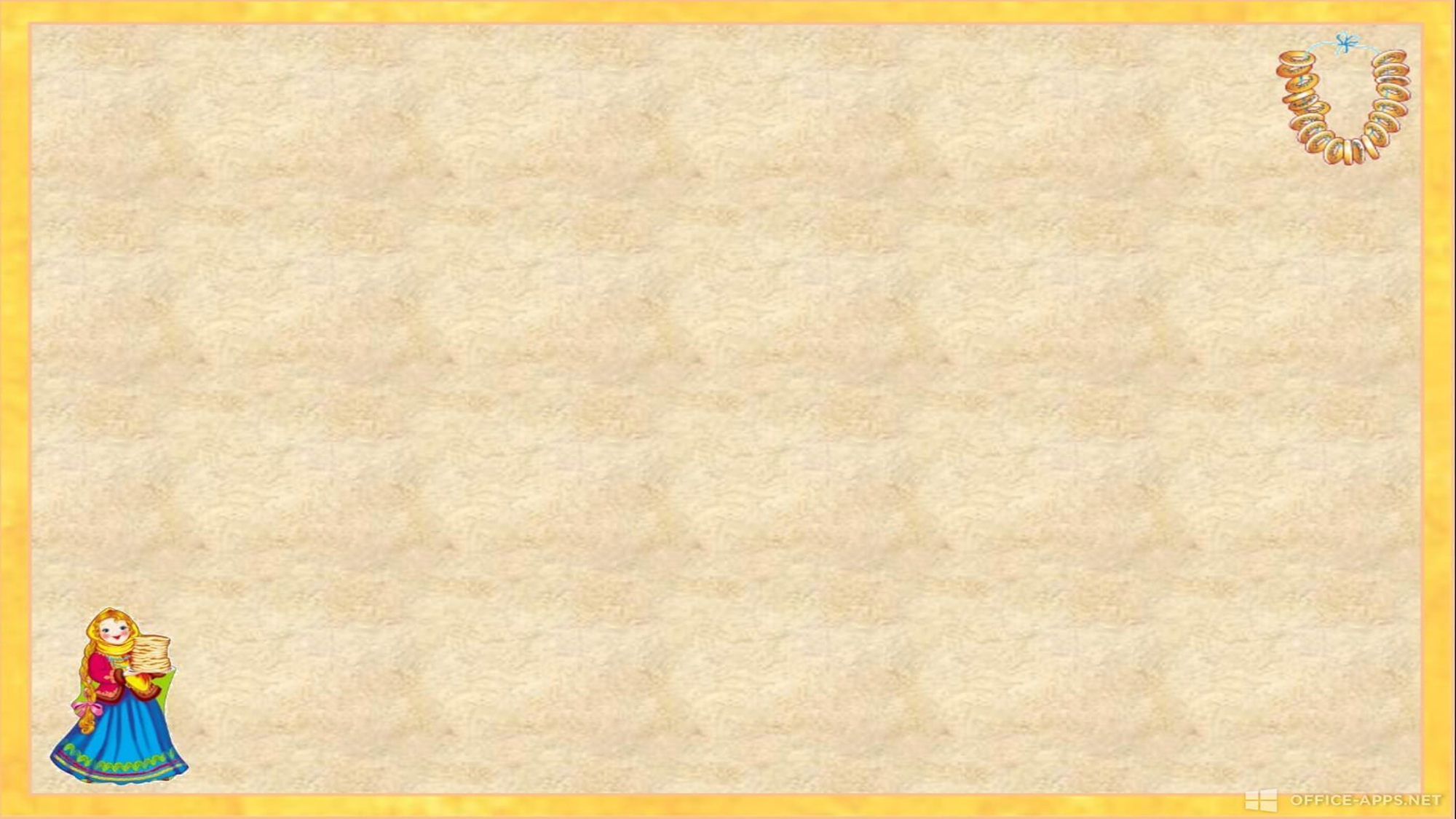 Основные формы организации образовательного процесса
Непосредственно – образовательная деятельность
Совместная деятельность
Самостоятельная деятельность
Взаимодействие с семьёй
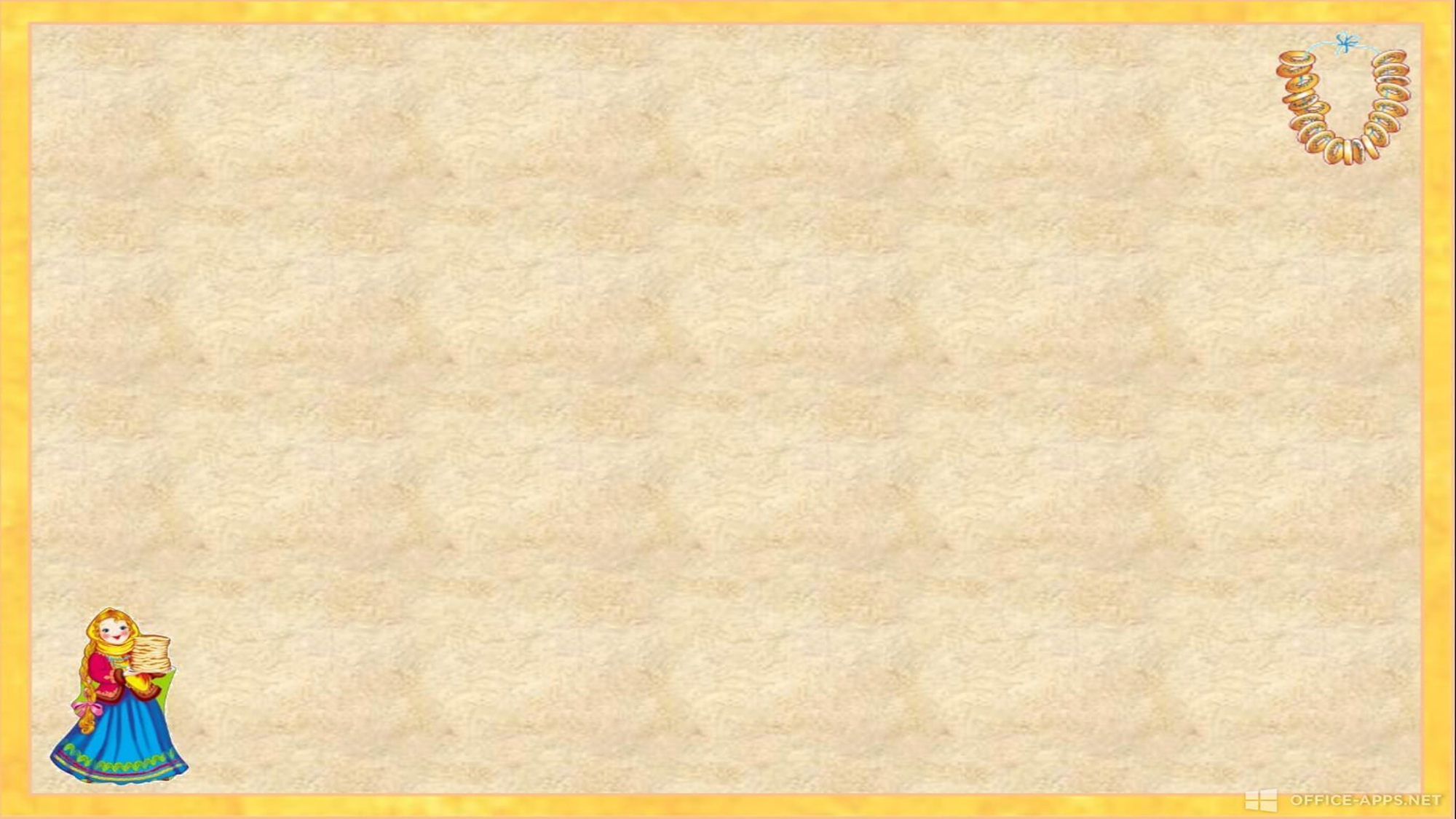 Циклограмма проекта:
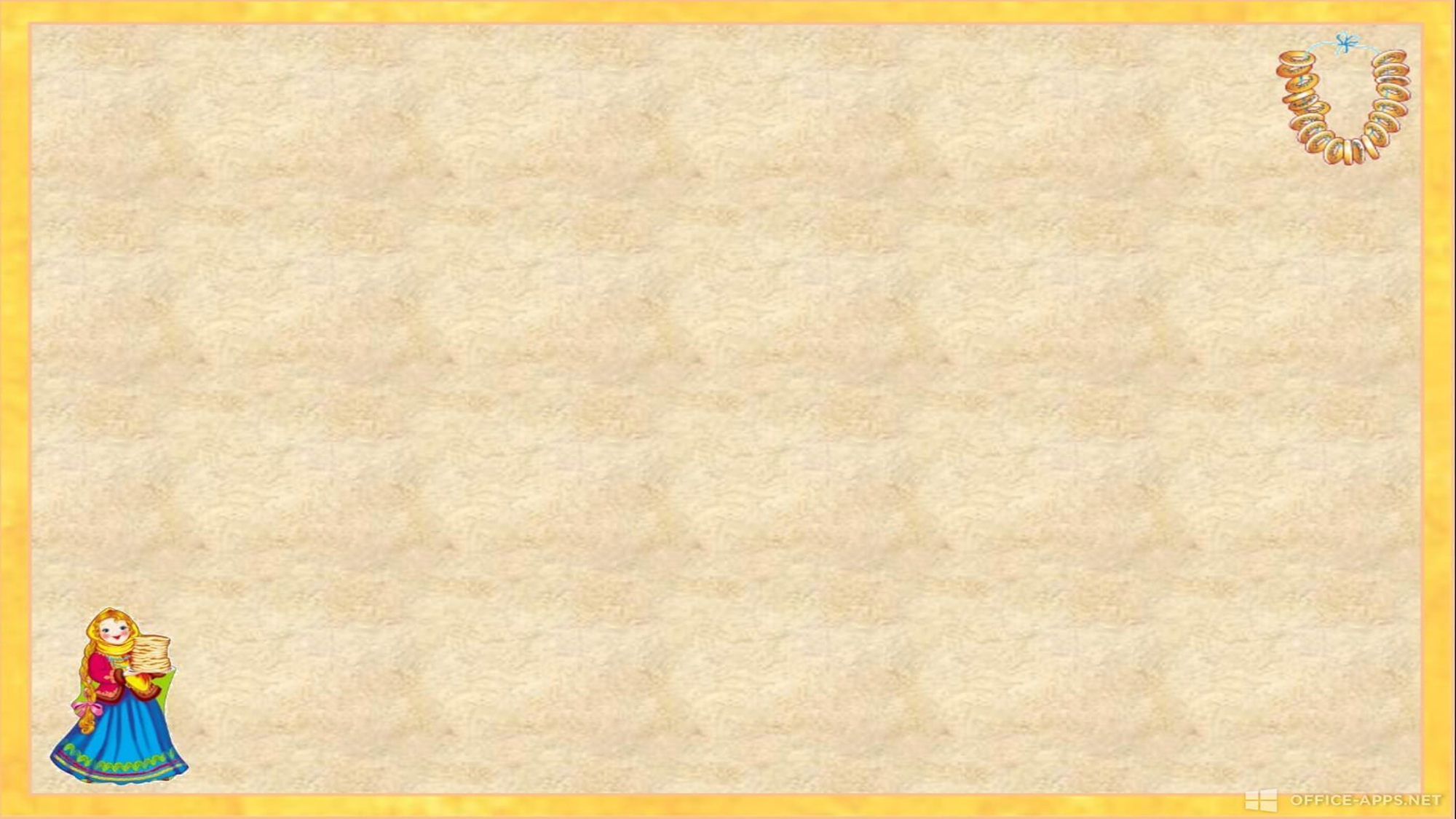 Результаты проведенной работы:
В результате проектной деятельности у детей были сформированы представления о русском народном празднике Масленица, символах праздника, народных гуляниях. 
Повысился интерес к народным подвижным играм, забавам, развлечениям. 
Проект способствовал развитию у детей любознательности, творческих способностей, двигательной активности. Все проводимые мероприятия были направлены на стремление изучить традиции родной страны.
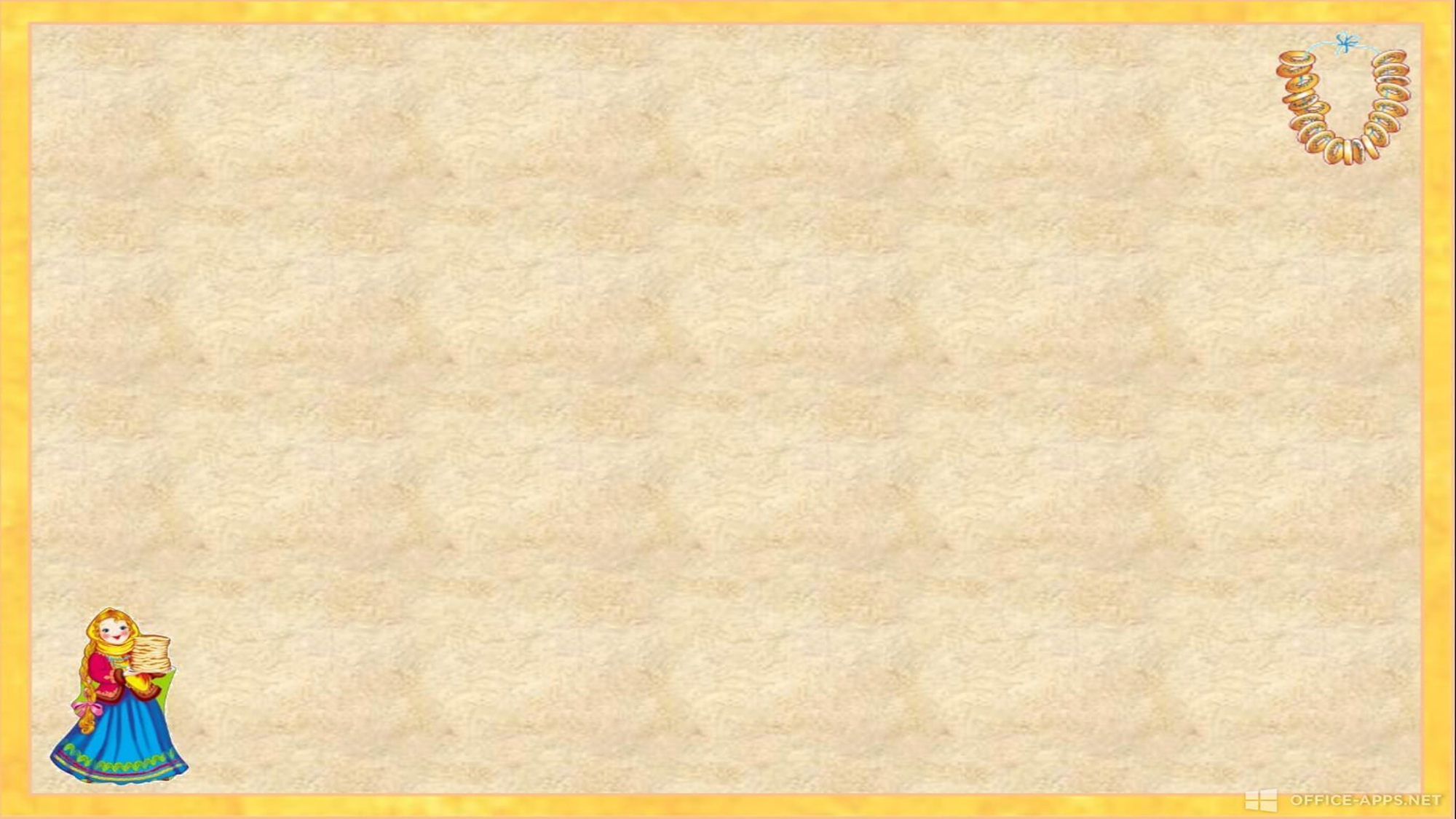 Рисование «Блинов»
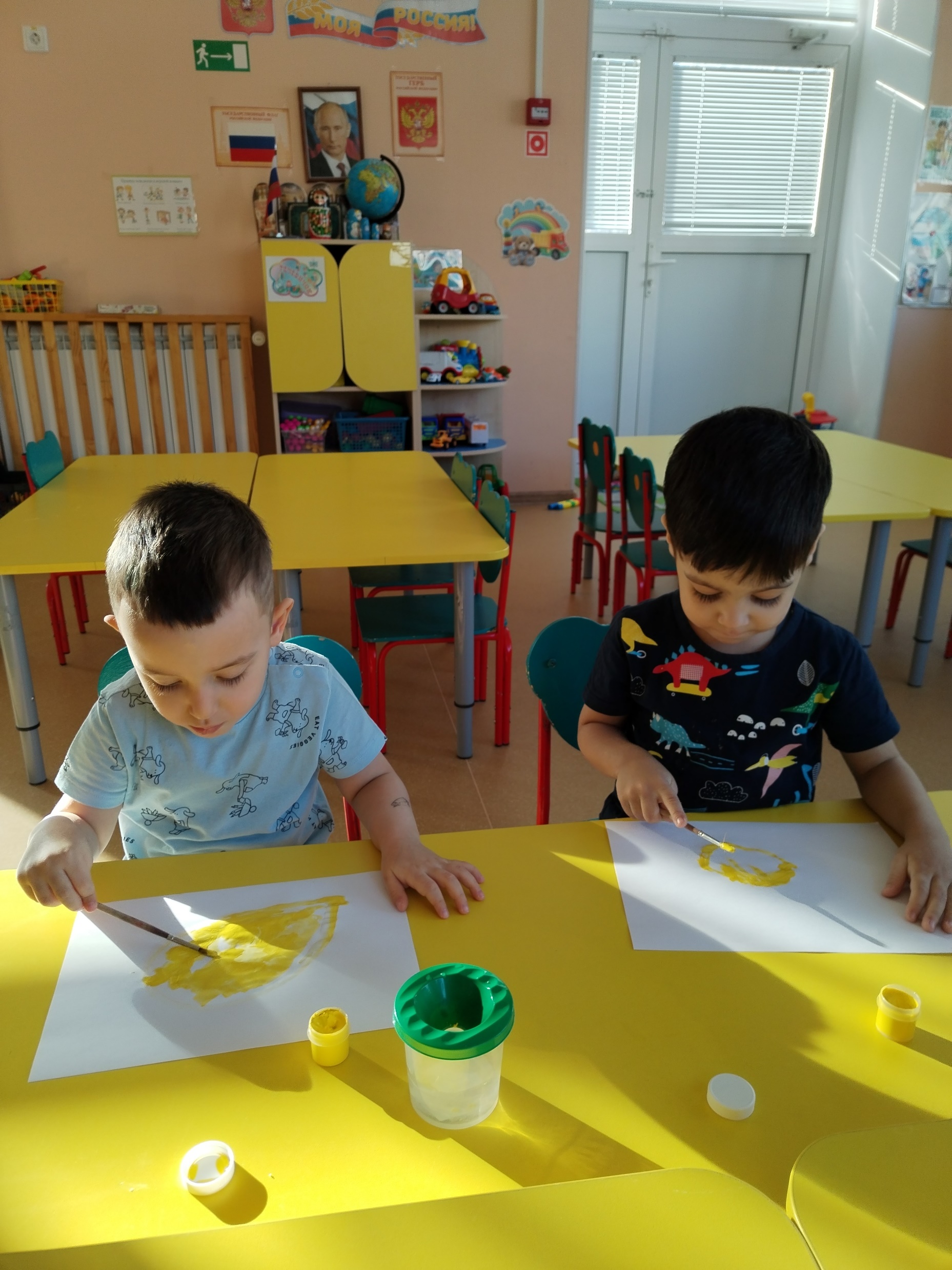 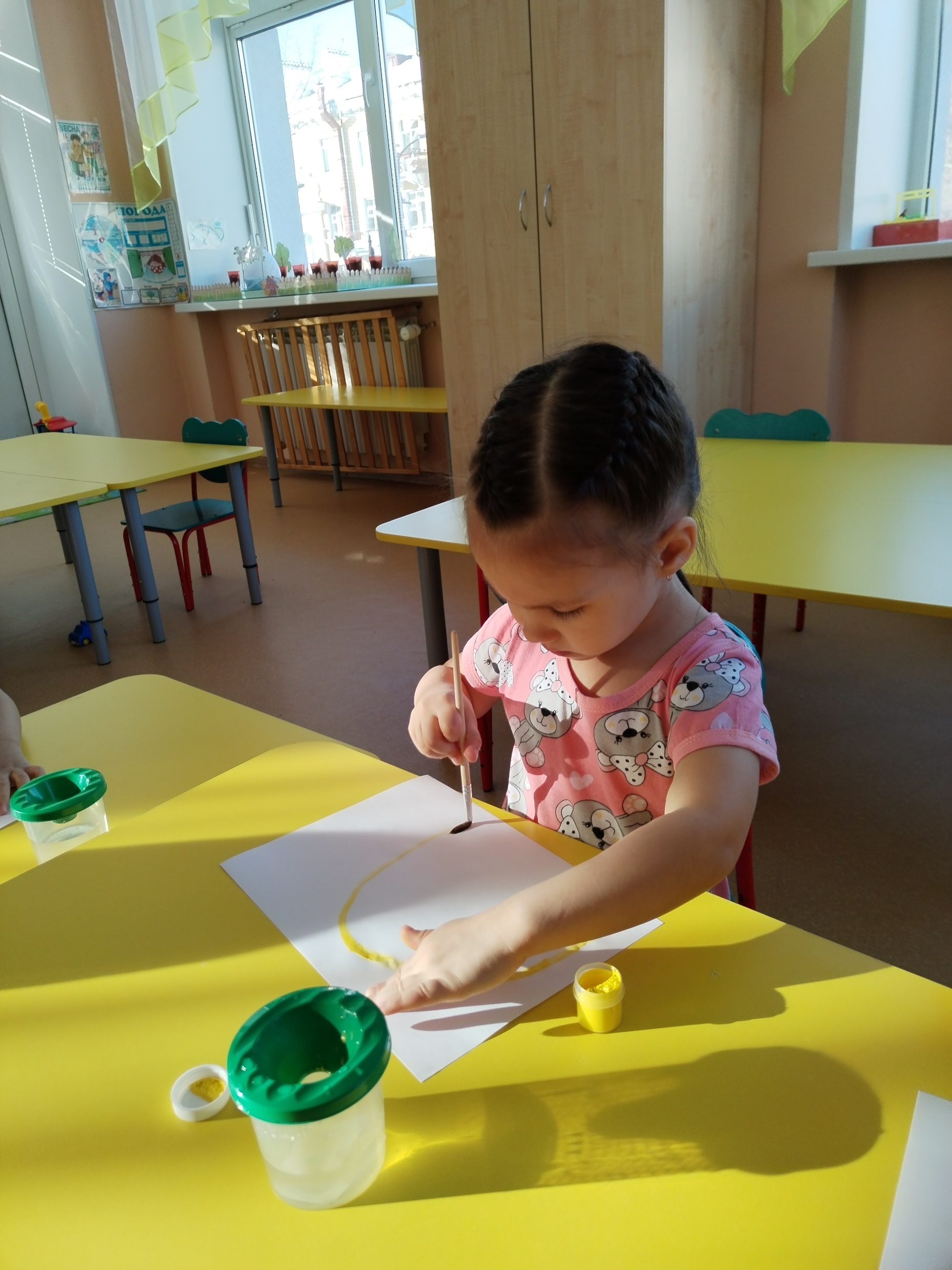 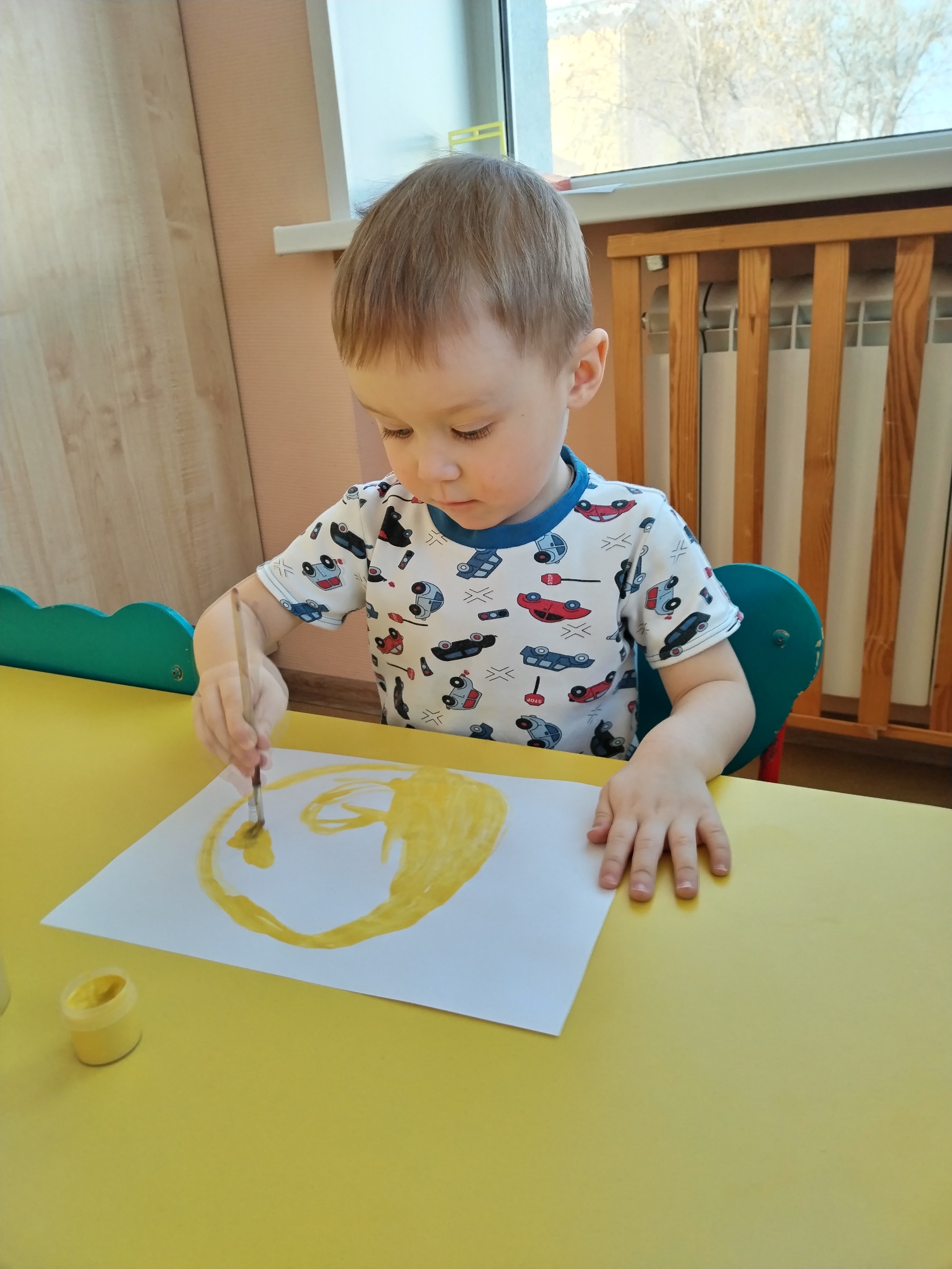 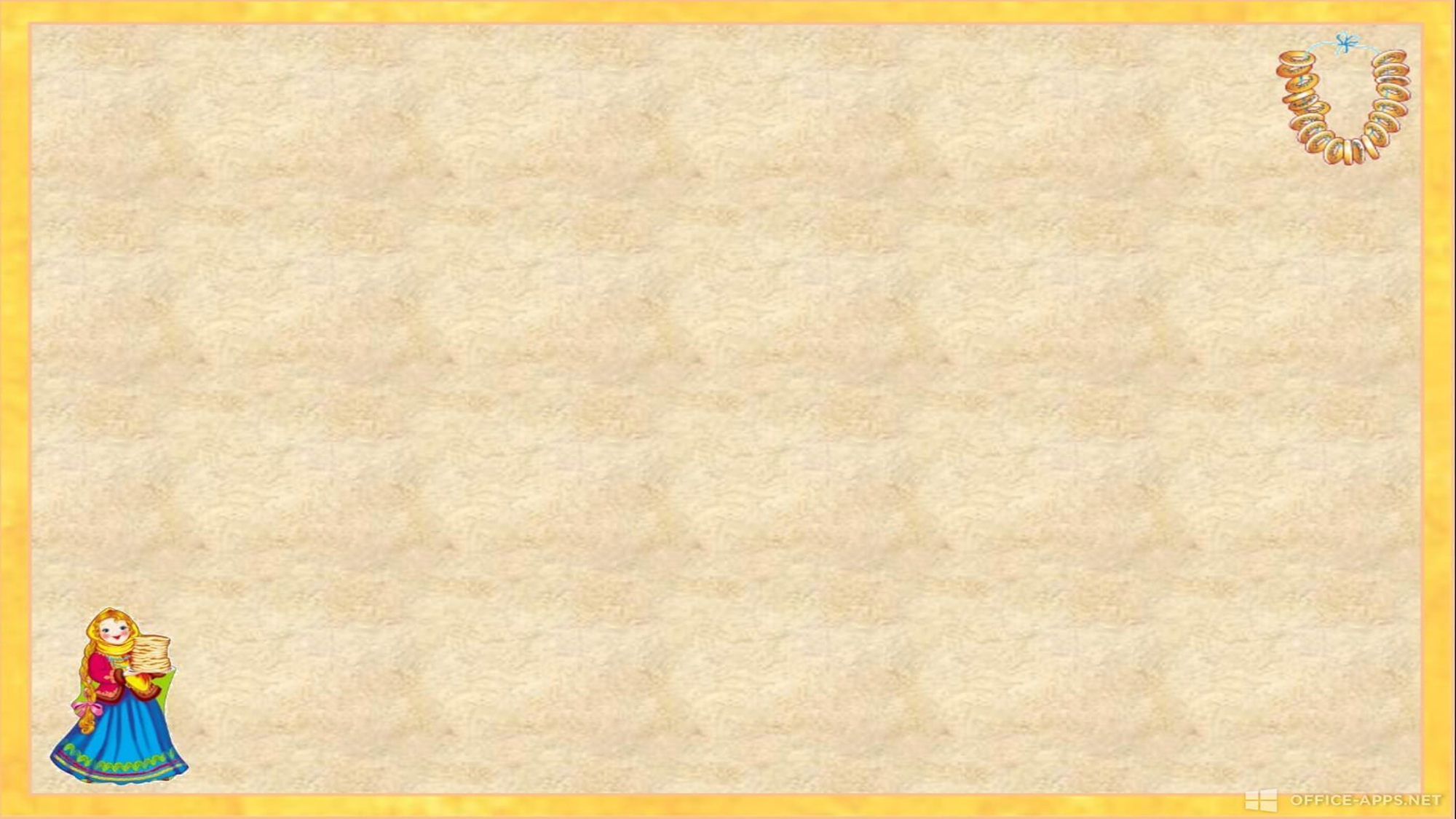 Лепка «Солнышко»
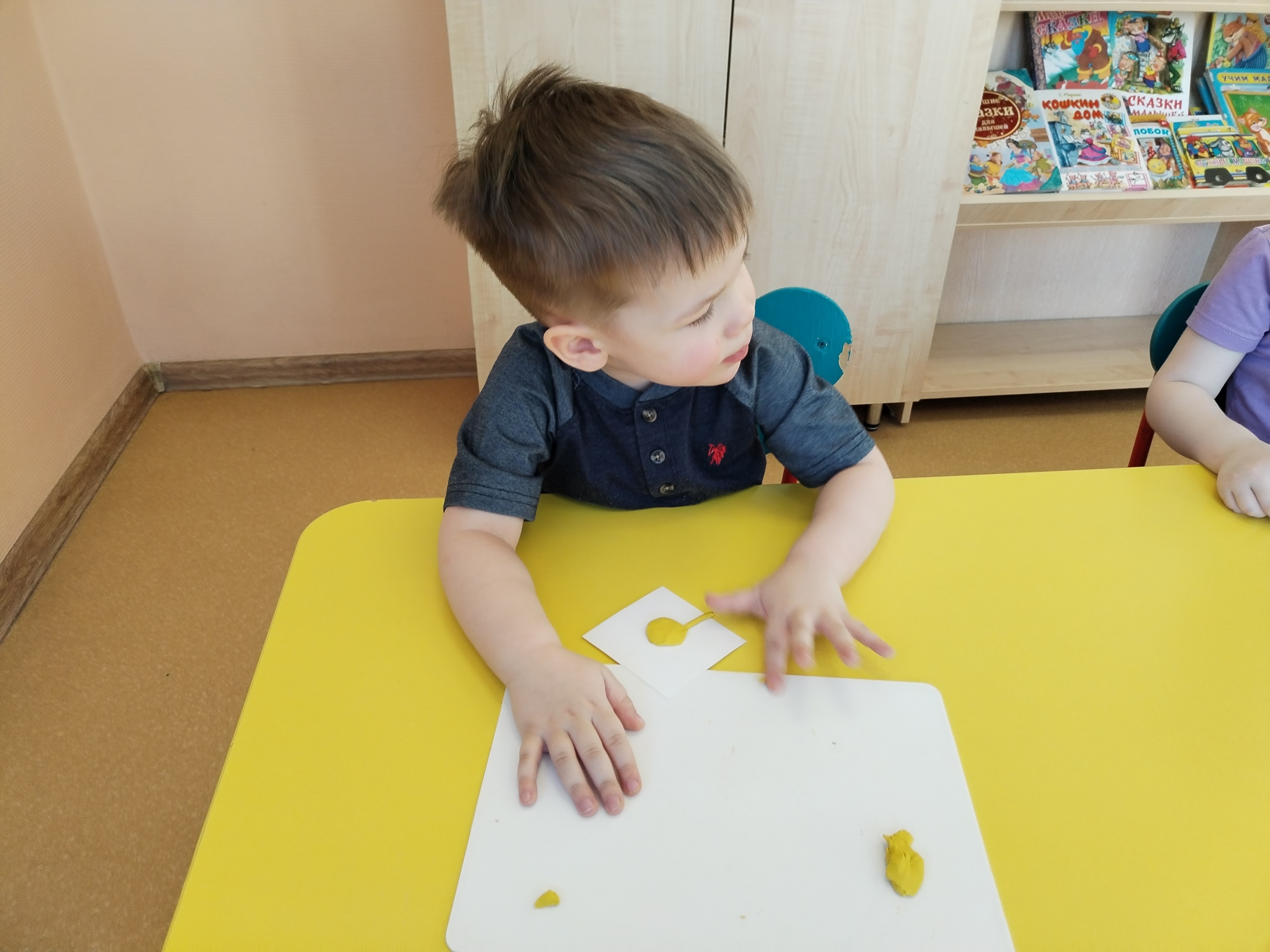 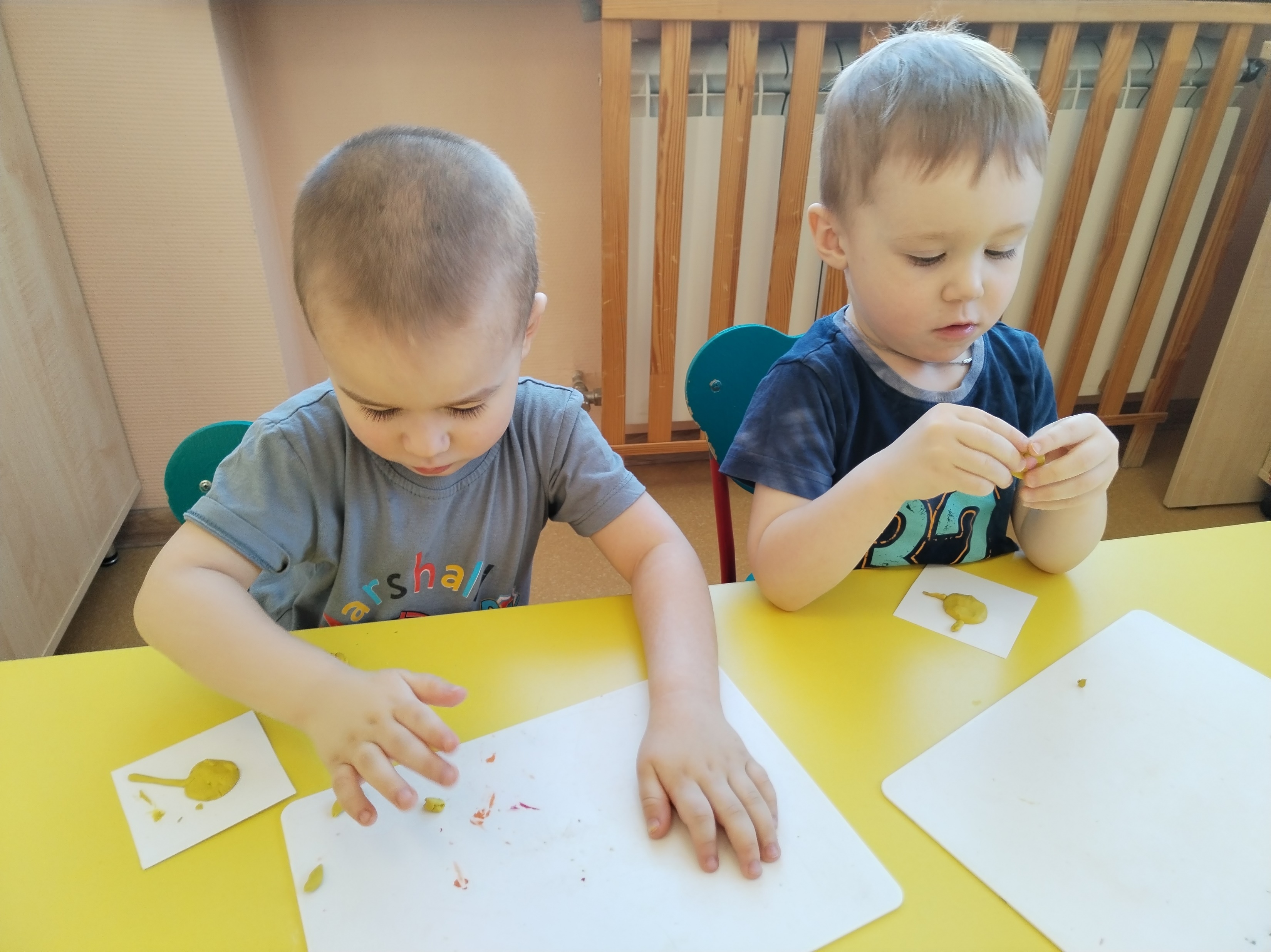 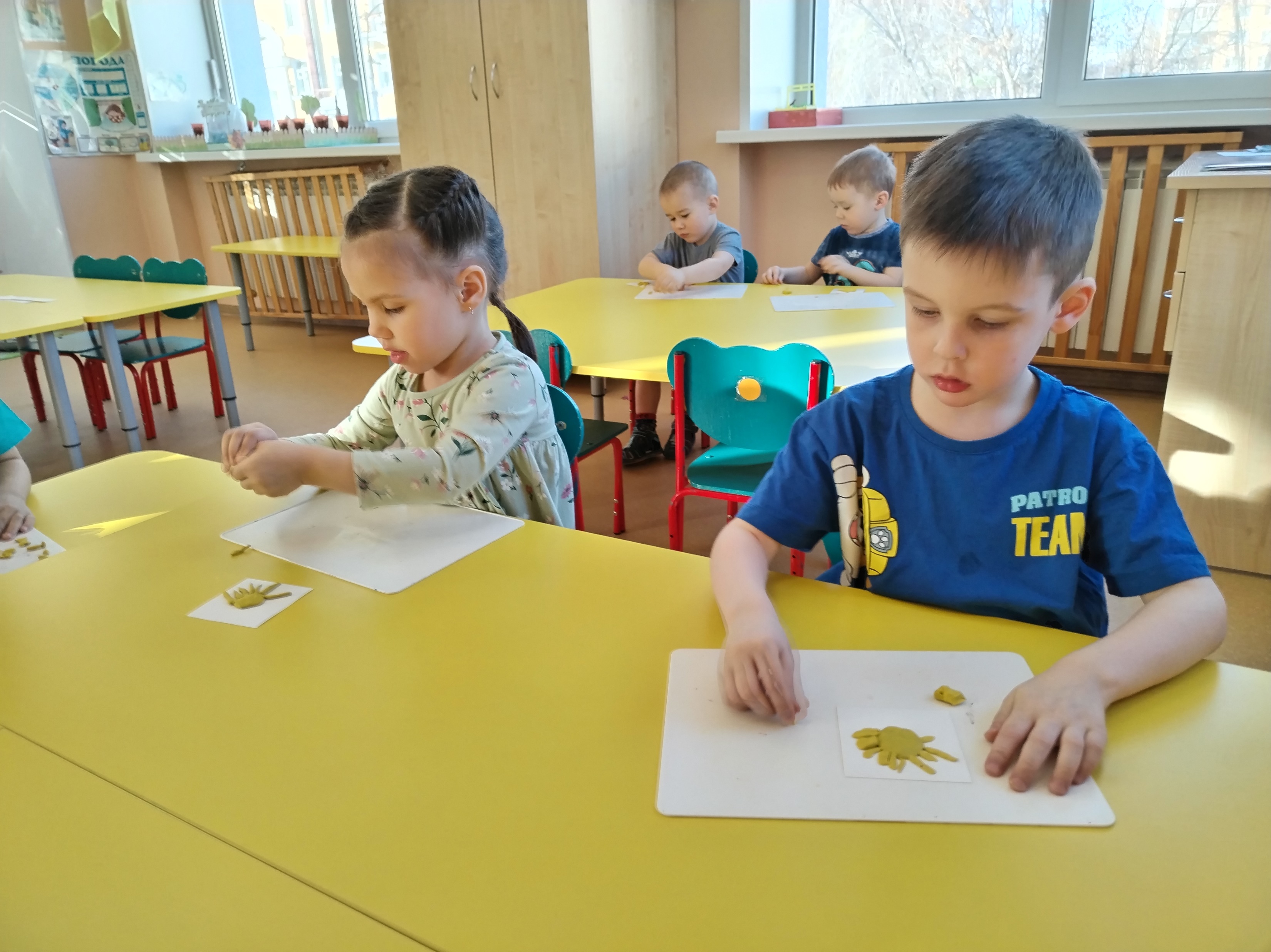 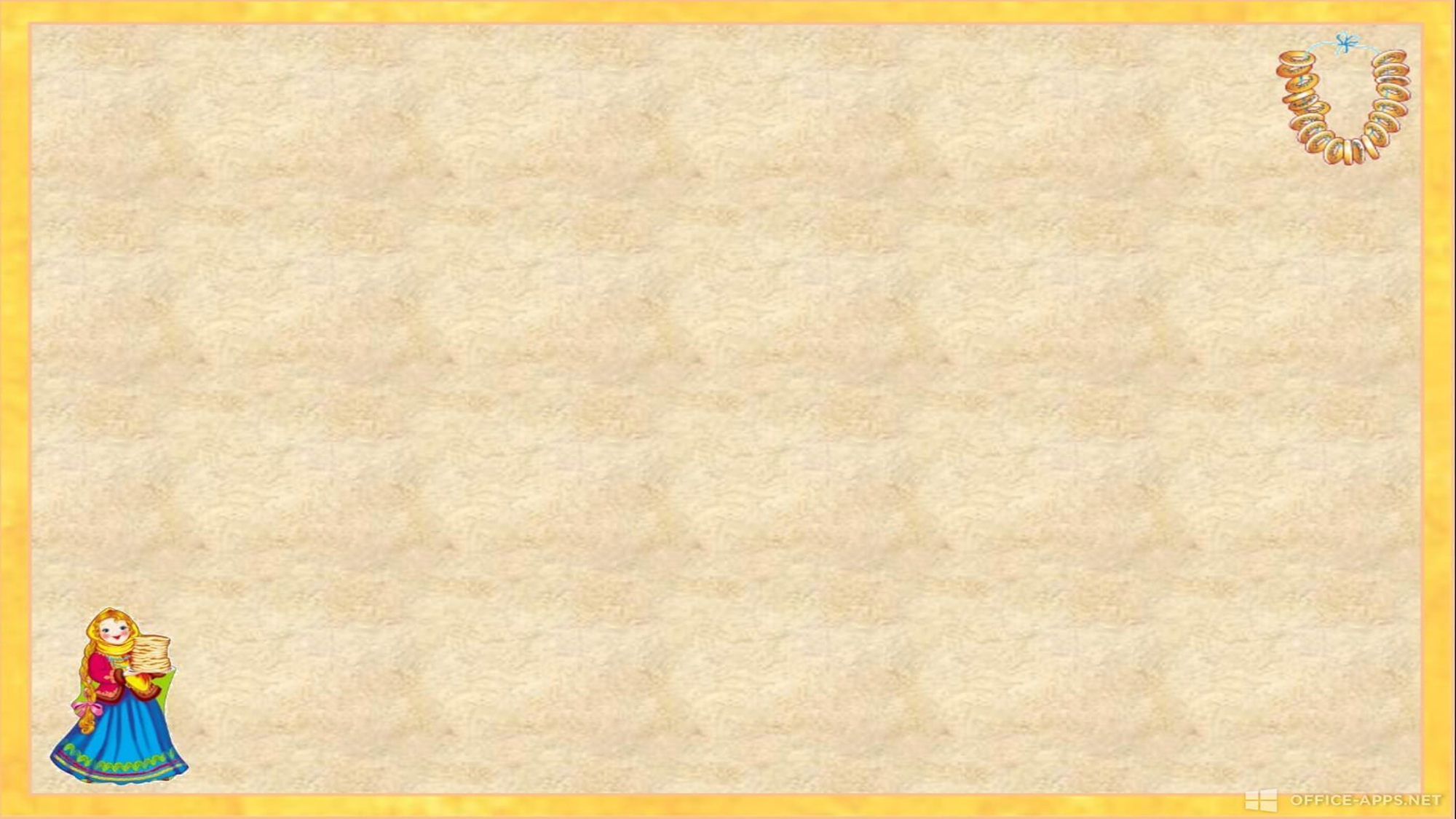 Развлечения «Проводы Масленицы»
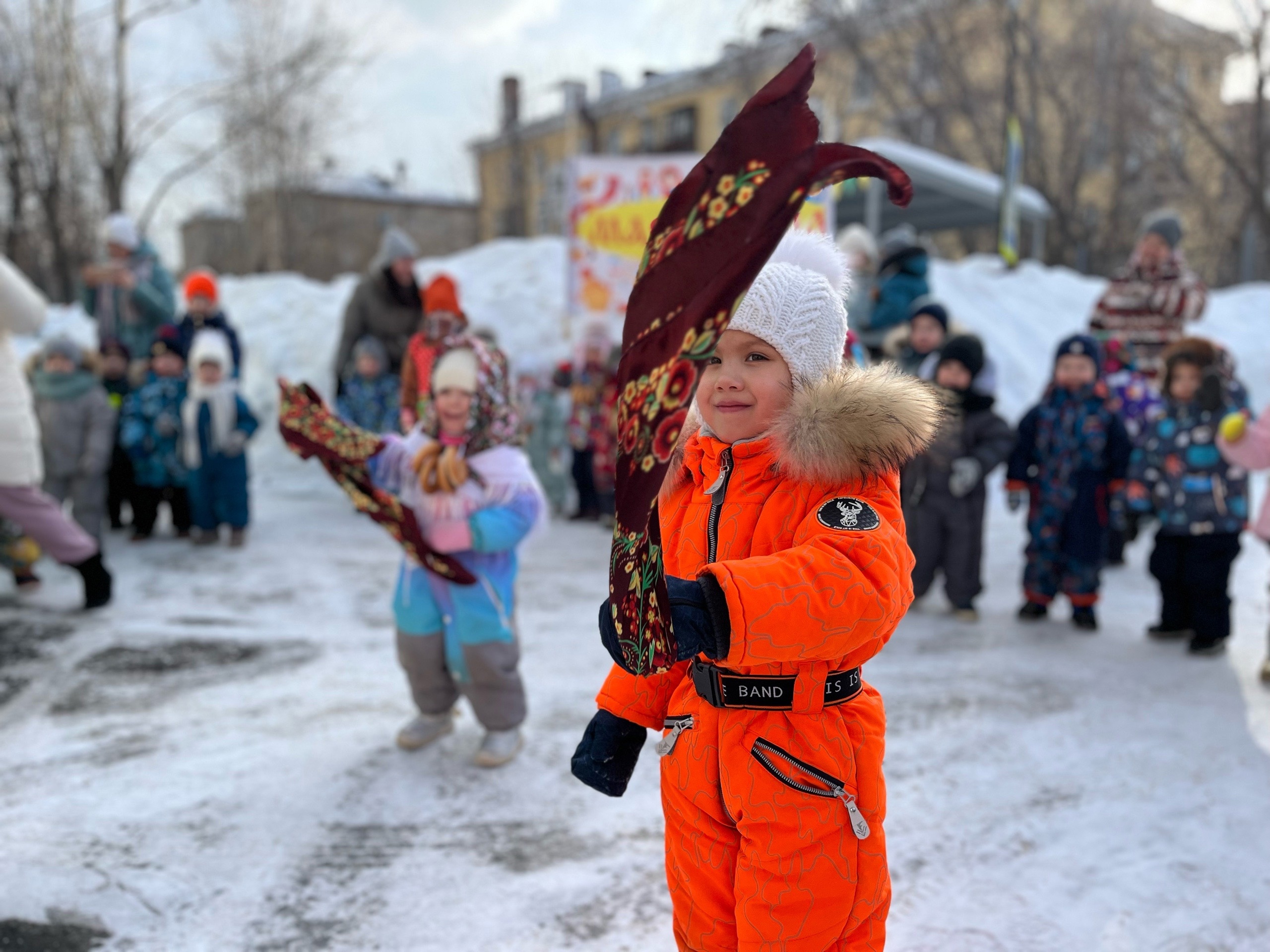 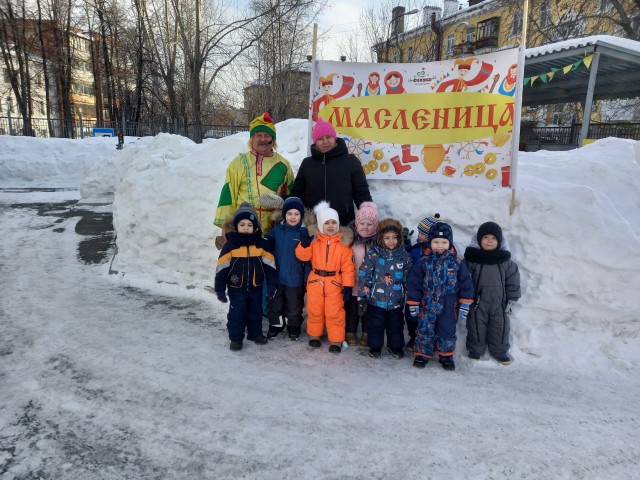 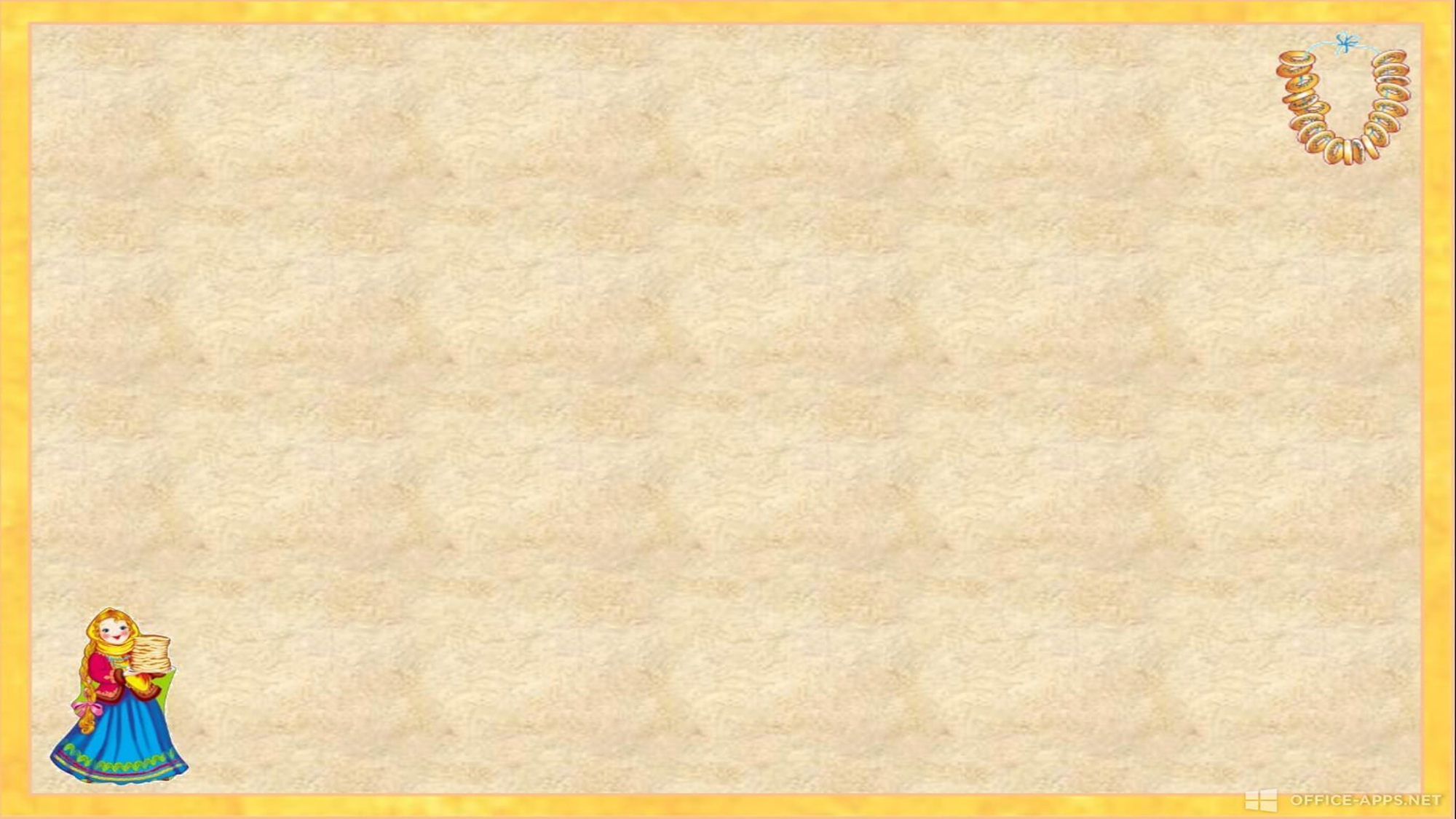 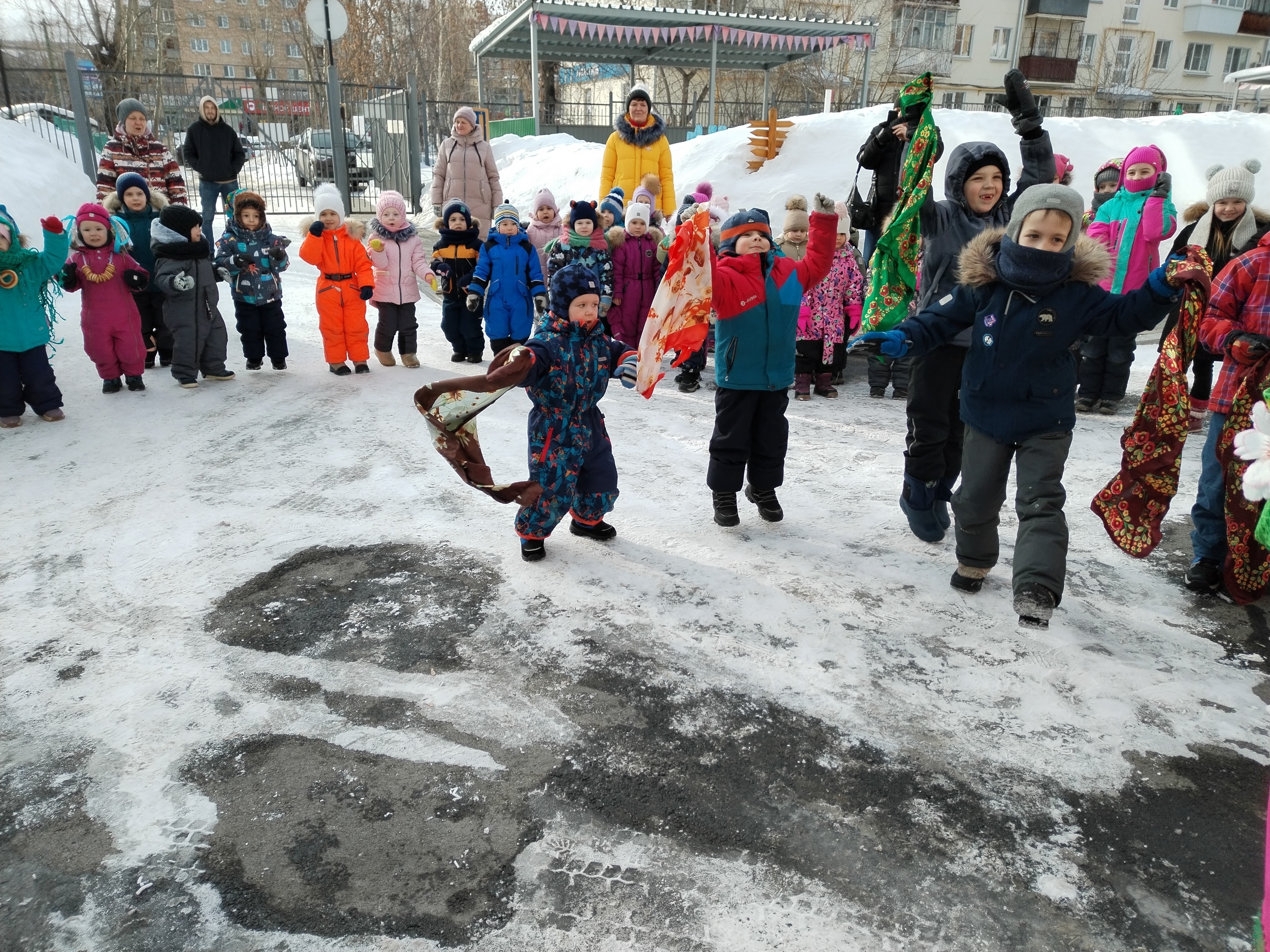 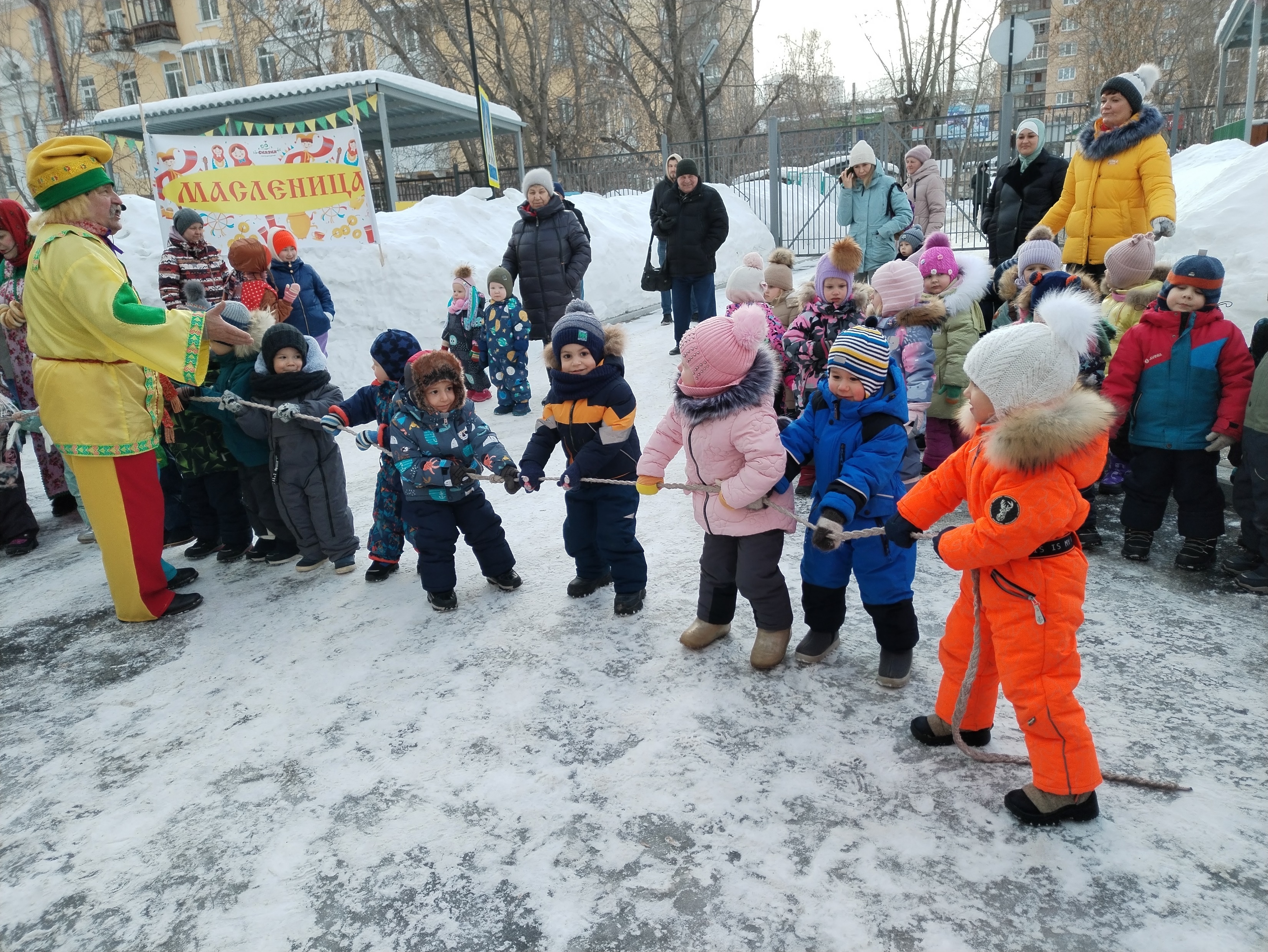